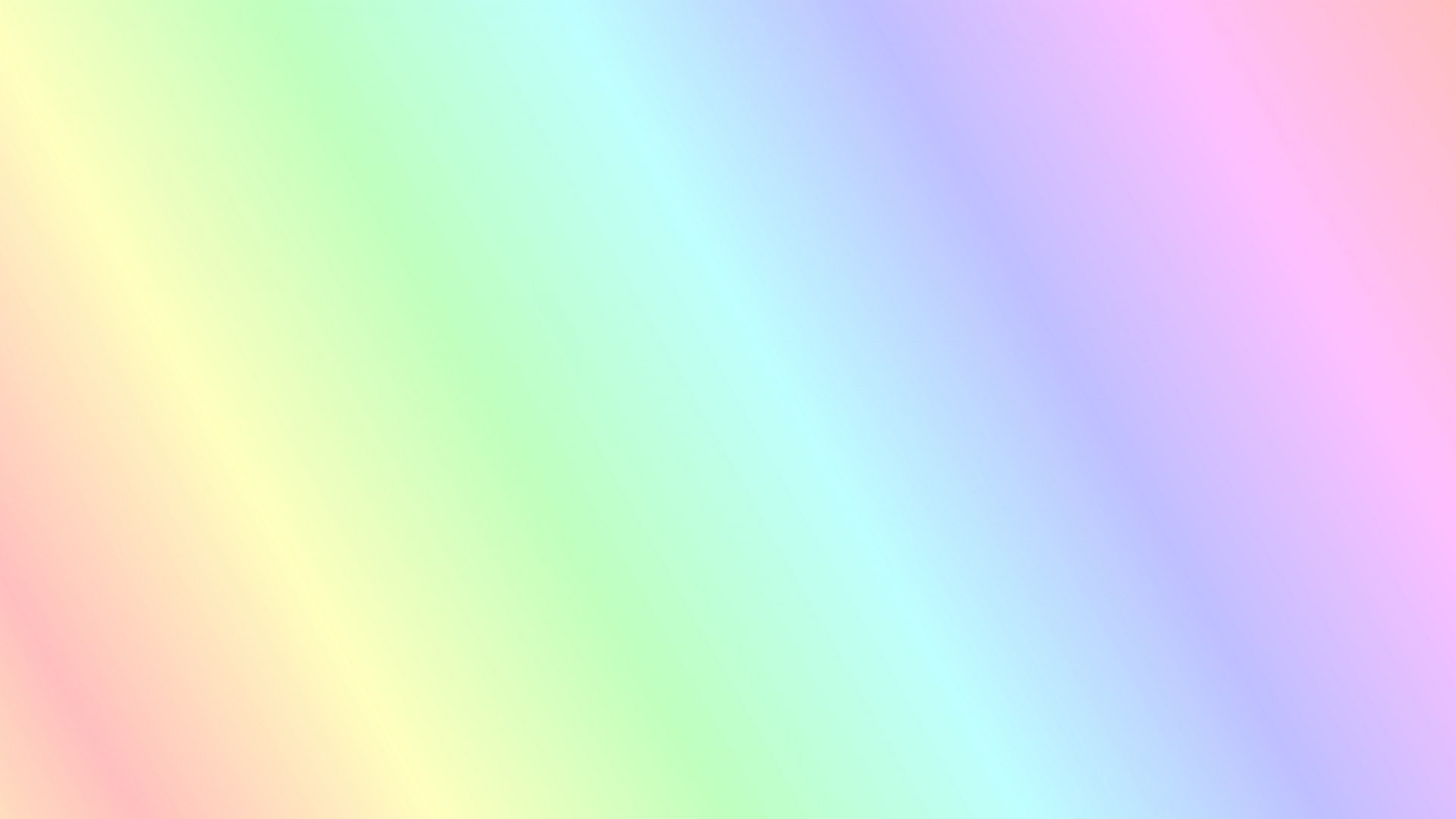 Муниципальное бюджетное дошкольное образовательное учреждение   «Детский сад №269»
Проект 
«Патриотическое воспитание дошкольников в условиях взаимодействия ДОУ и семьи»
Выполнила Терехина С.В.
 
 
Нижний Новгород, 2024 год
Цель проекта : Совершенствование патриотического воспитания детей через приобщение родителей к совместной деятельности с воспитателем и детьми. Повышение уровня родительской компетентности в вопросах патриотического воспитания ребёнка
Задачи проекта:
Формировать у детей навыки творческой работы совместно с родителями и воспитателями.
Установить доверительные партнерские отношения с семьями воспитанников; приобщать родителей к участию в жизни детского сада.
Вовлечение родителей в проект по воспитанию из детей маленьких патриотов
Повышать качество образовательного процесса по патриотическому воспитанию через организацию совместной деятельности родителей и воспитателей.
Активизация и обогащение воспитательных умений родителей по приобщению дошкольников к семейным традициям и ценностям..
Развивать у детей и родителей (законных представителей) чувство ответственности и гордости за свою страну
Выставка семейных газет «Семейные традиции»
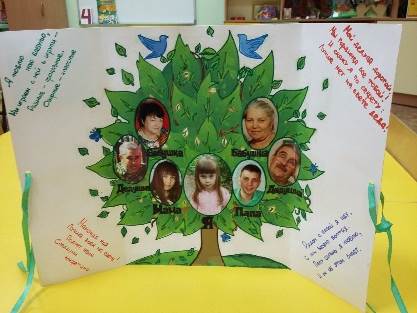 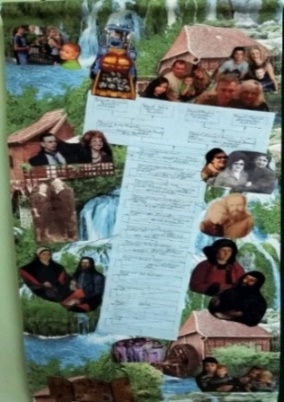 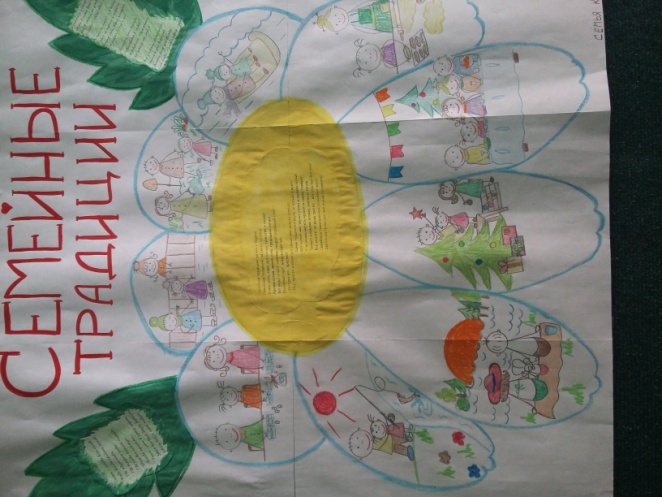 Семья Колбасовых
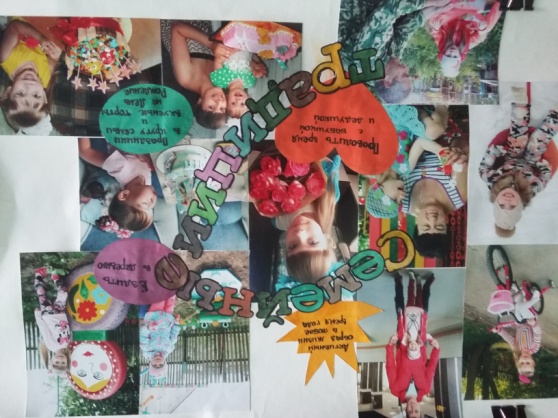 Семья Крыловых
Семья Мамаевых
Семья Солуяновых
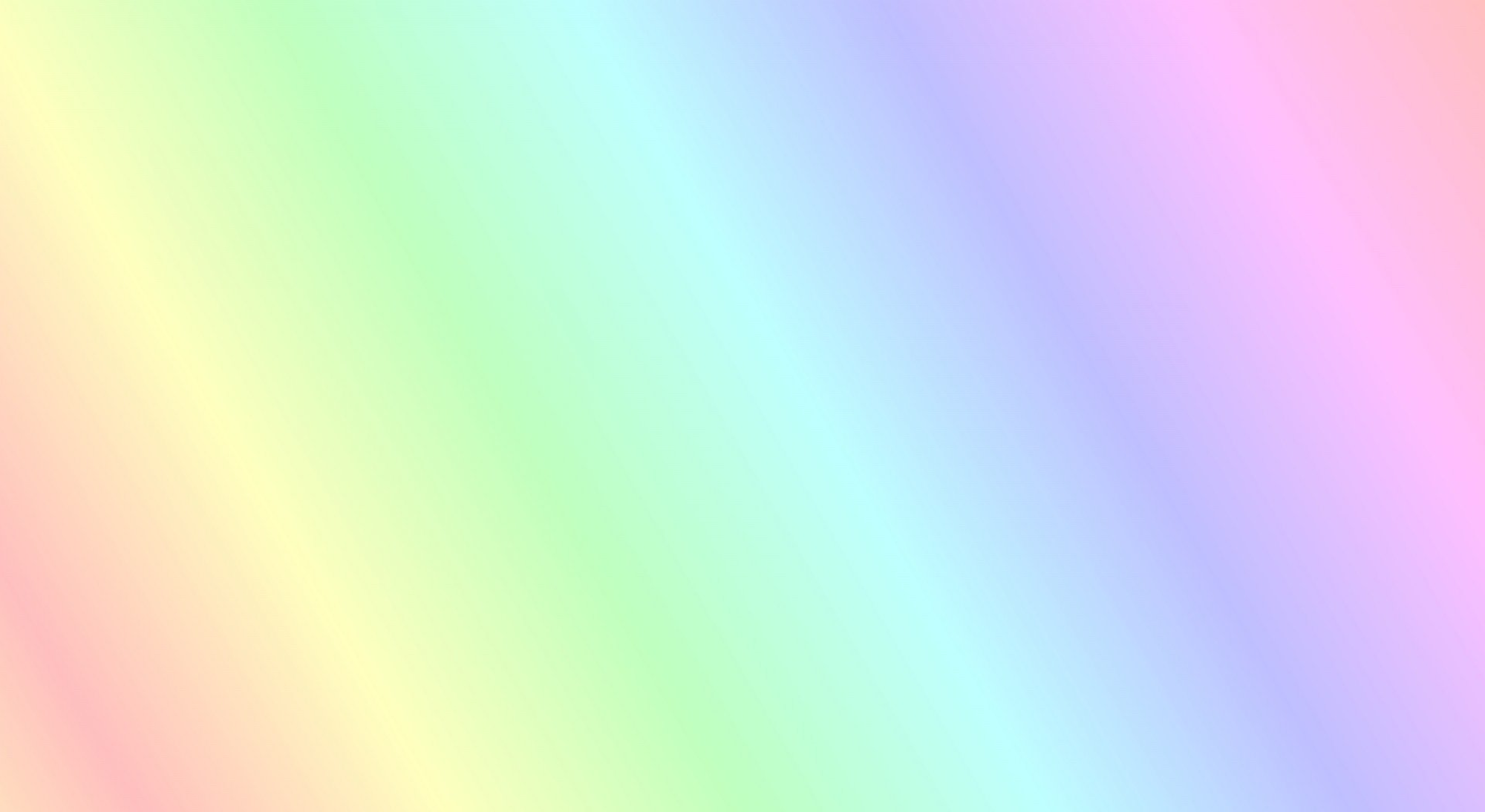 Выставка поделок из природного материала    «Осенние фантазии»
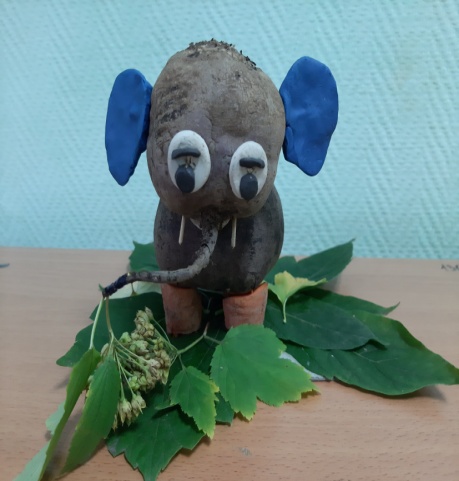 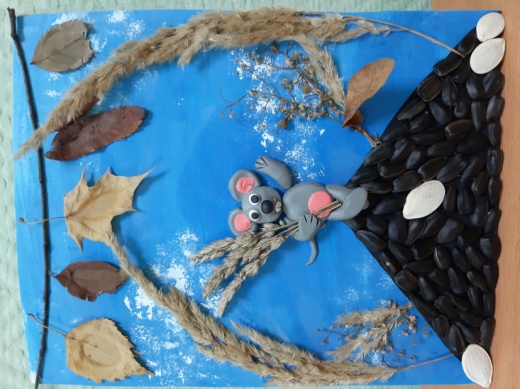 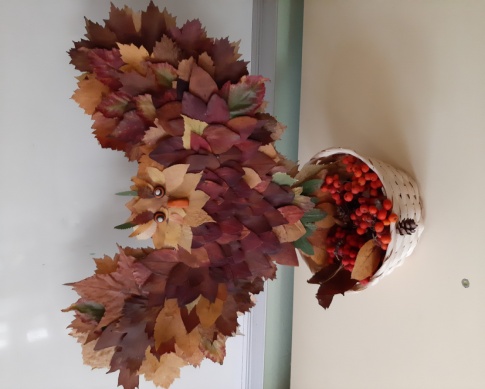 Трапезникова Катя
Сапожников Лев
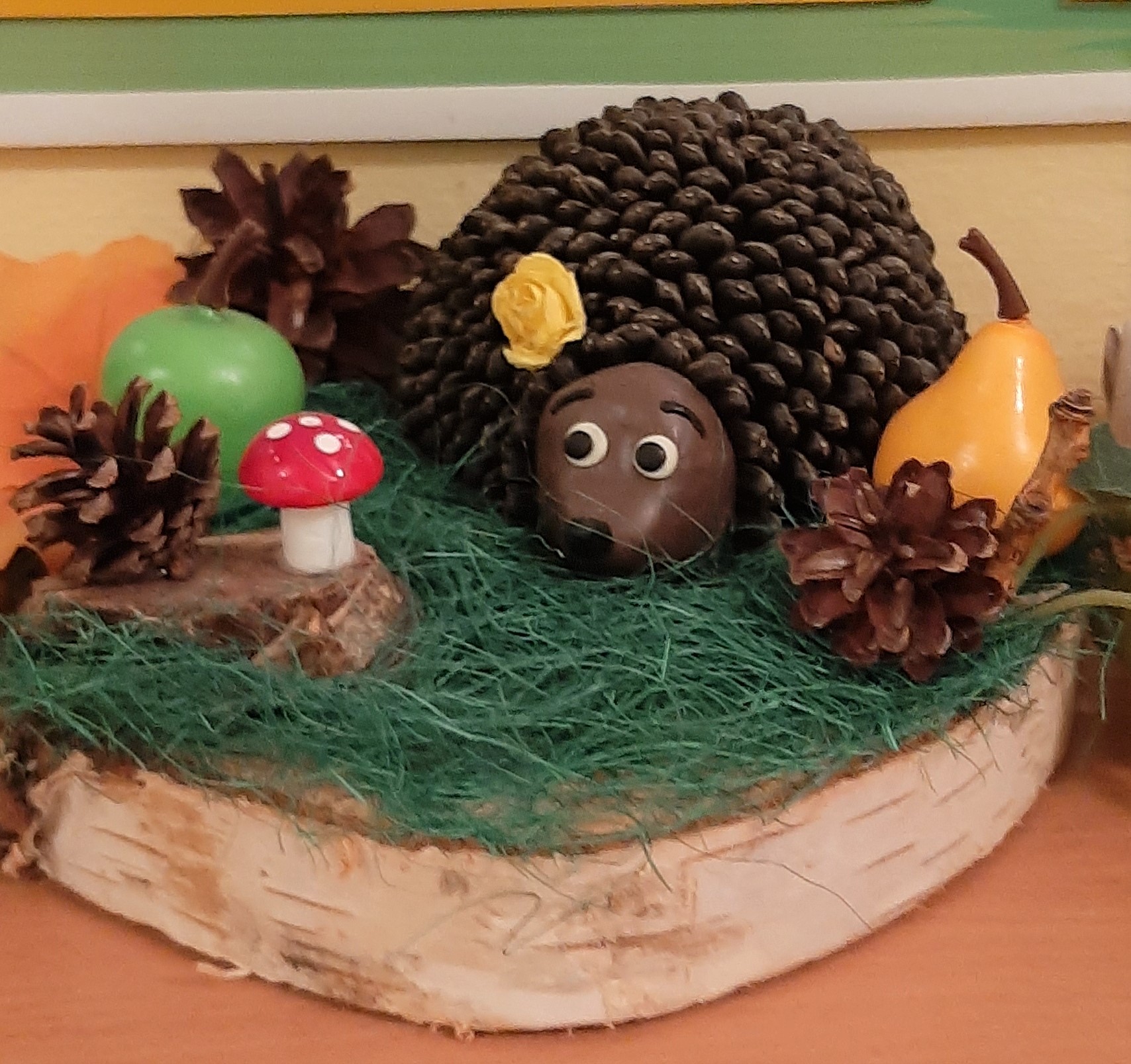 Шавина Вика
Беляков Женя
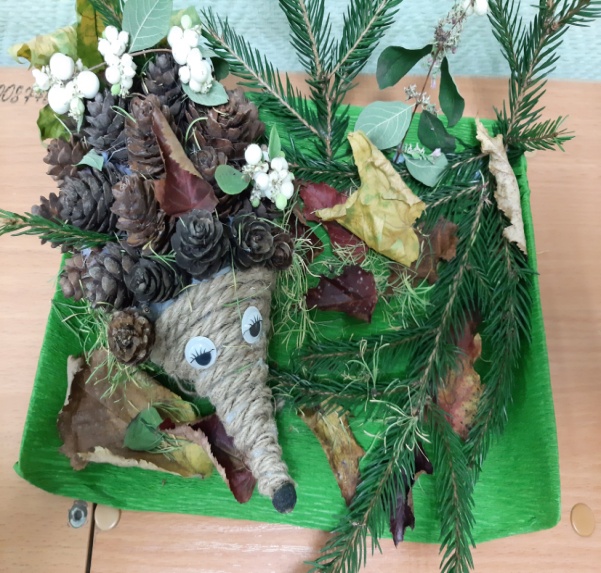 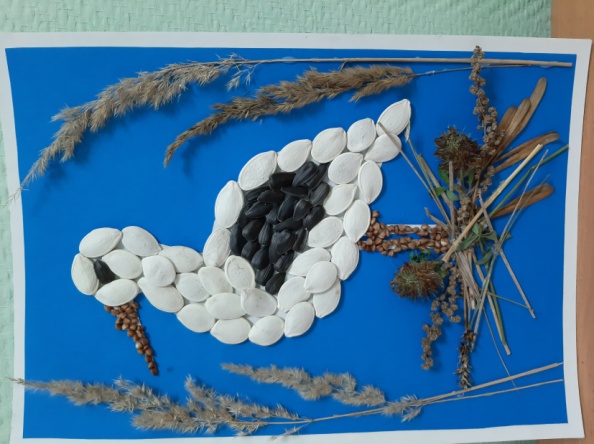 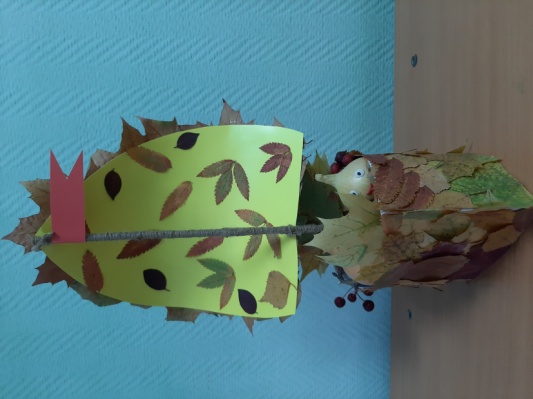 Зубкова Есения
Лапшин Владик
Выставка новогодних поделок     «Новогоднее волшебство»
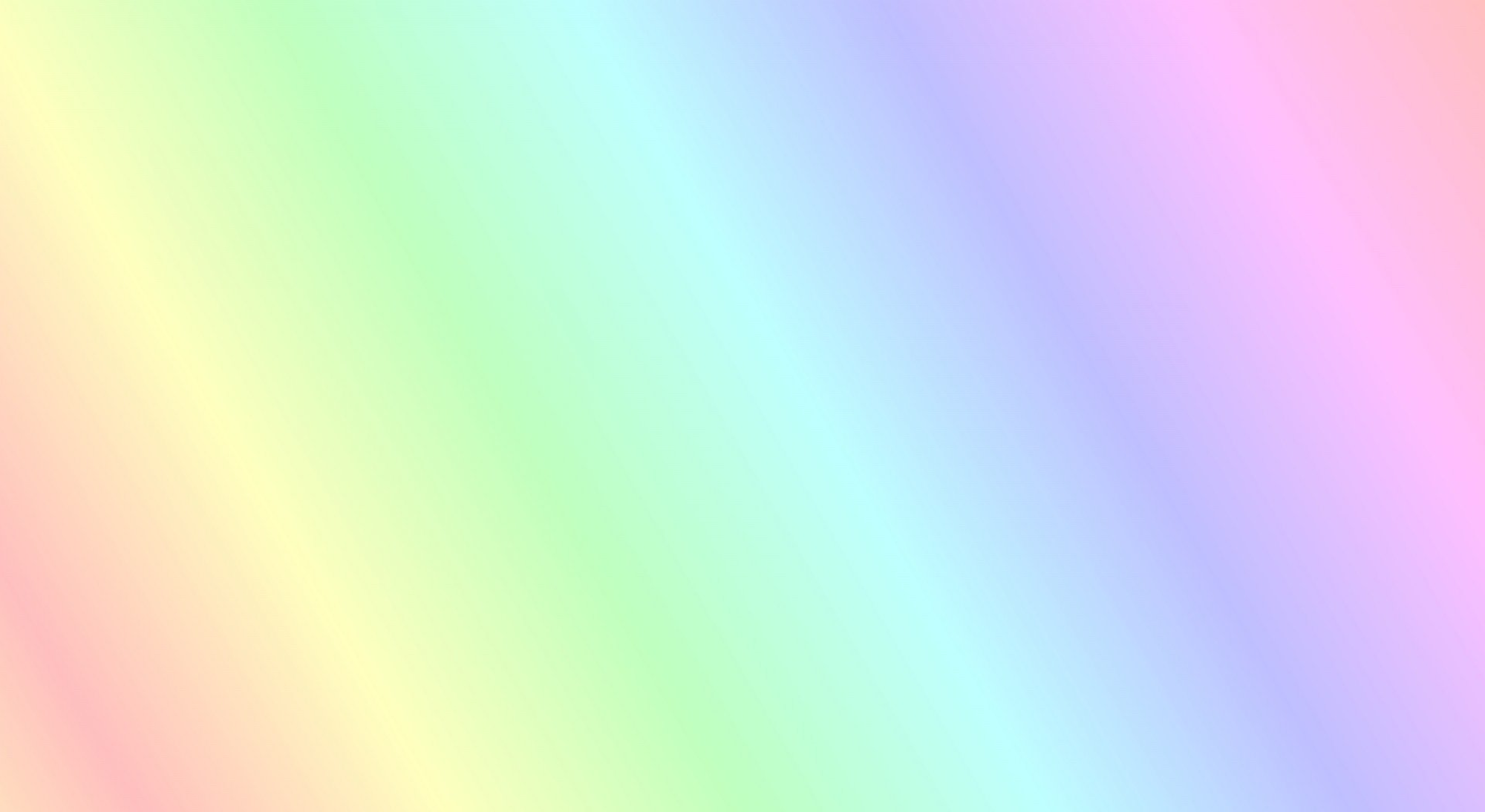 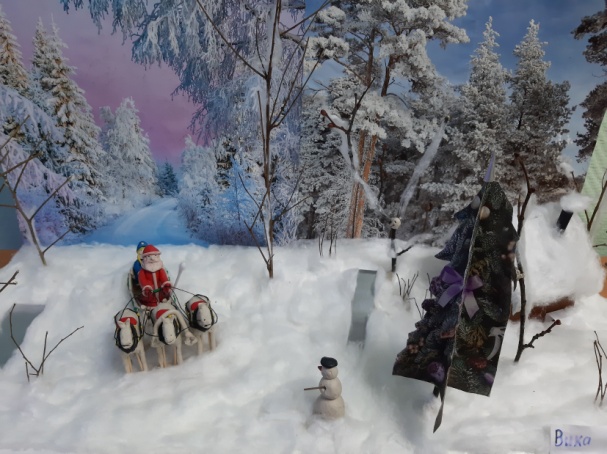 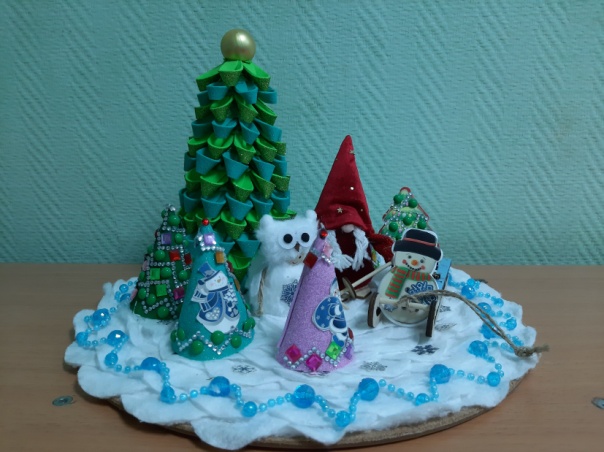 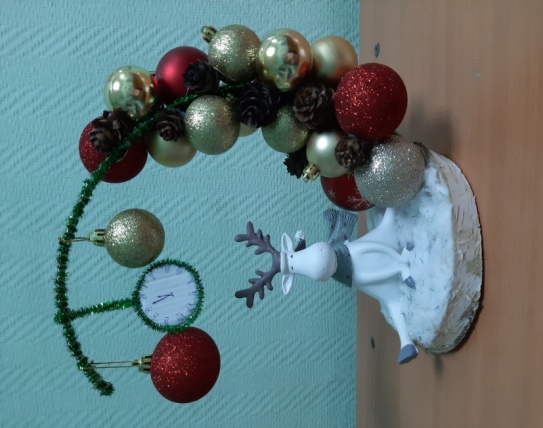 Шавина Вика
Лапшин Владик
Морозова Есения
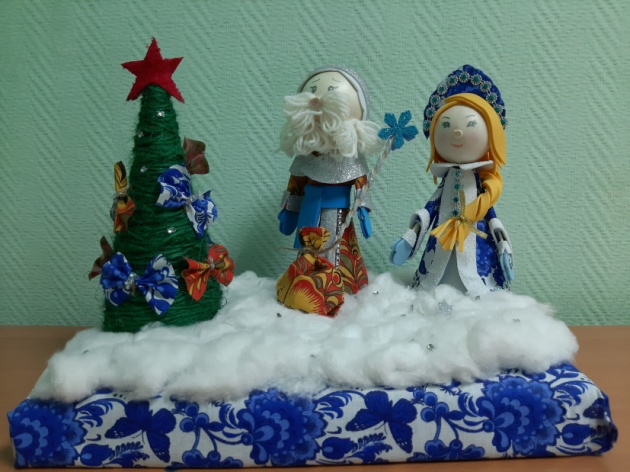 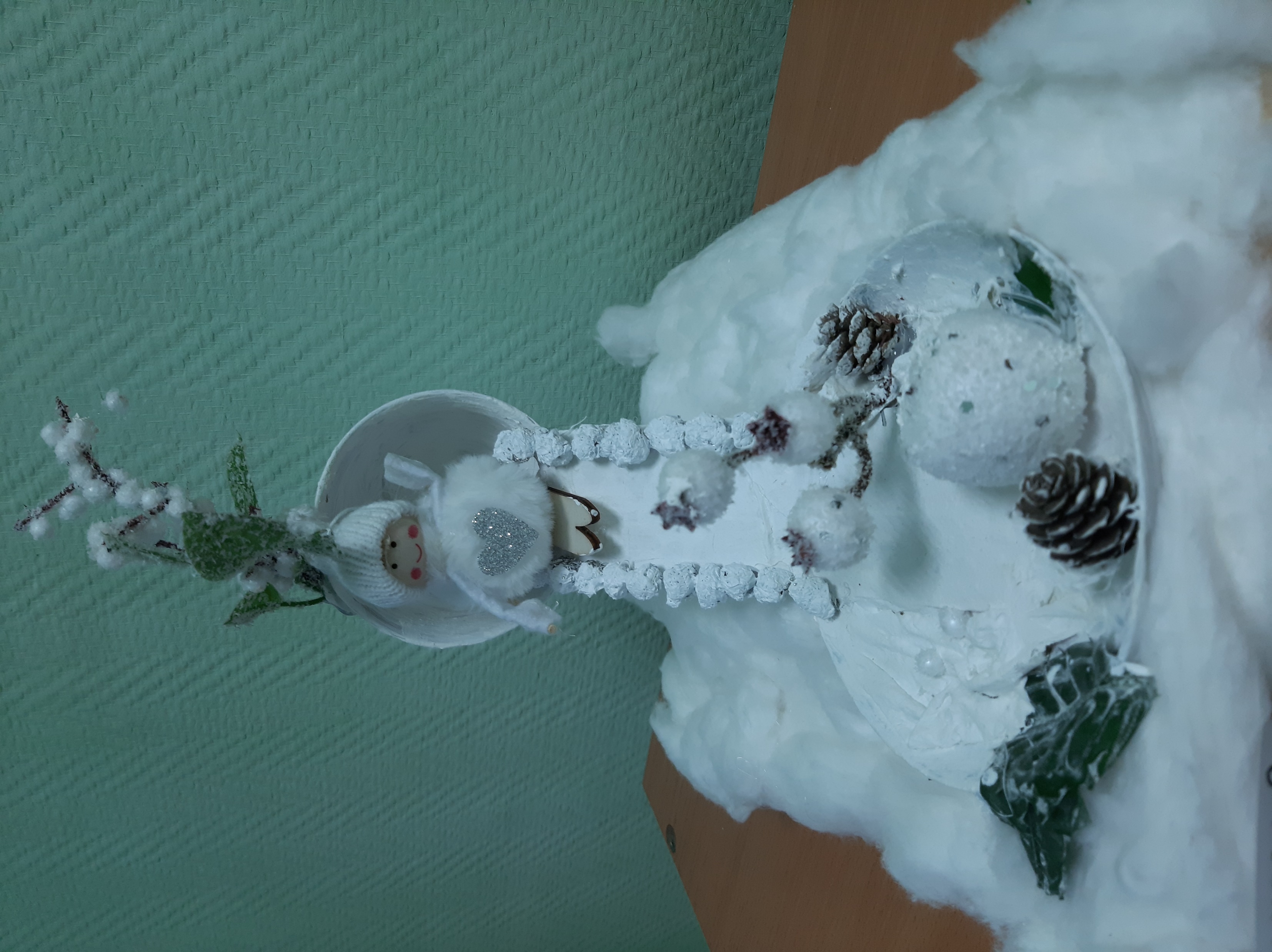 Бекузаров Платон
Беляков Женя
Шахова Варя
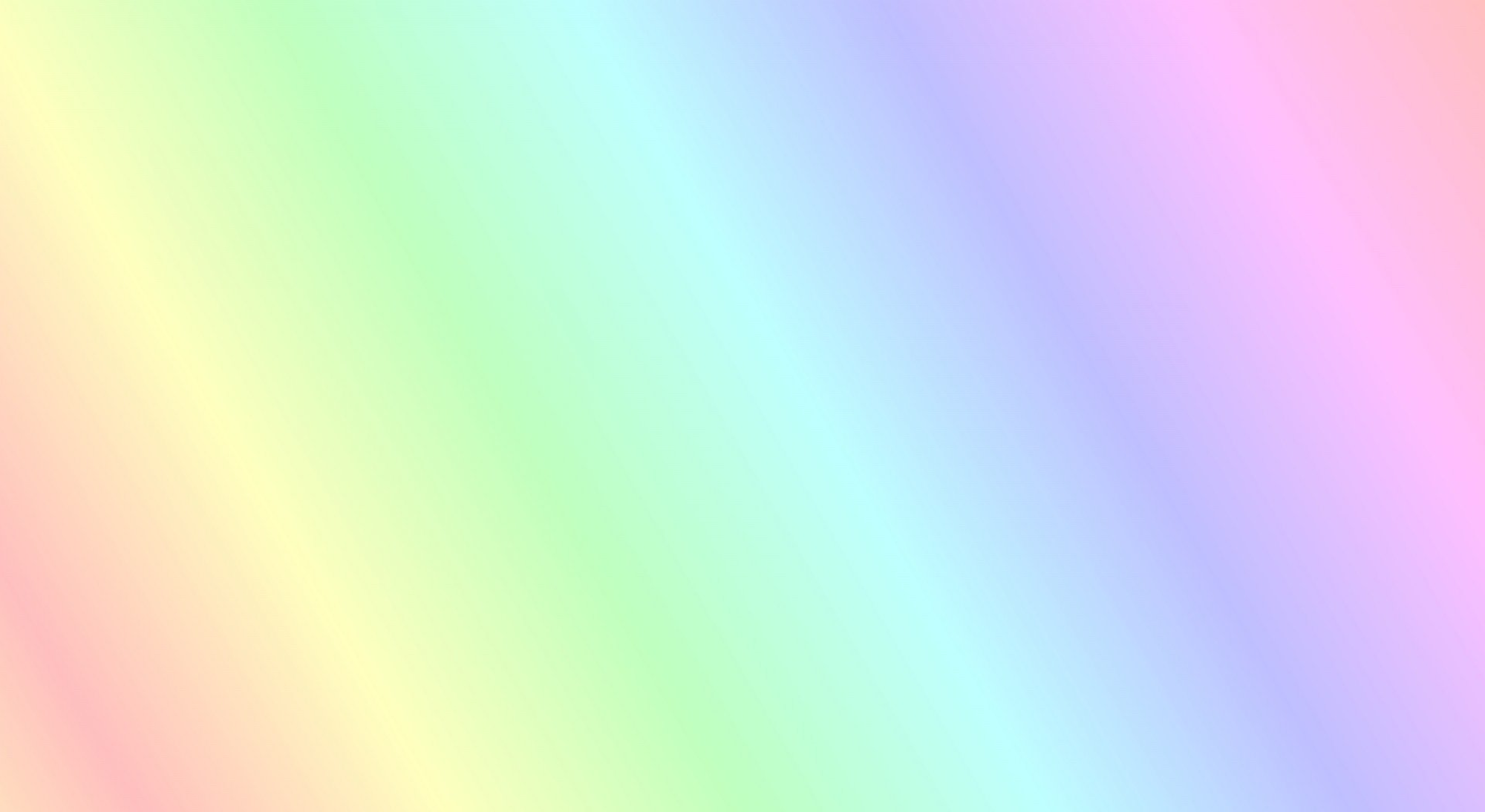 Выставка рисунков «Любимые места родного города»
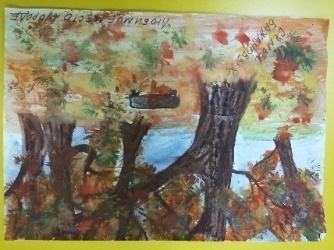 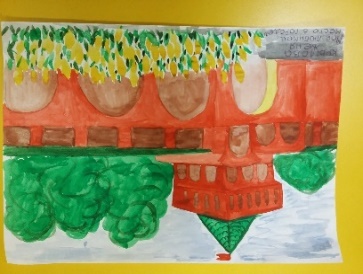 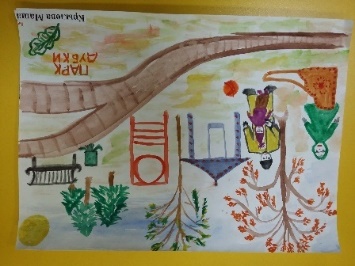 Семья Алешиных
Семья Крыловых
Семья Будучиных
Выставка макетов
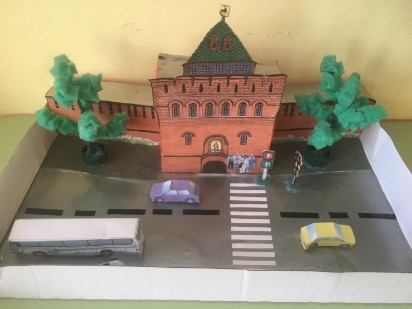 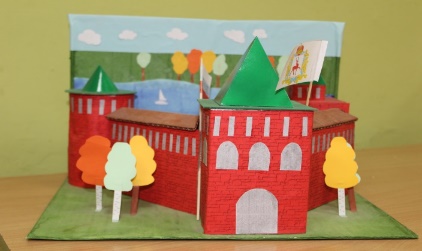 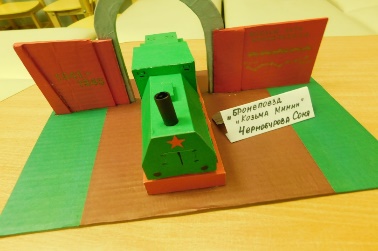 Семья Чернобуровых
Семья Поклад
Семья Беляковых
Совместные праздники, развлечения
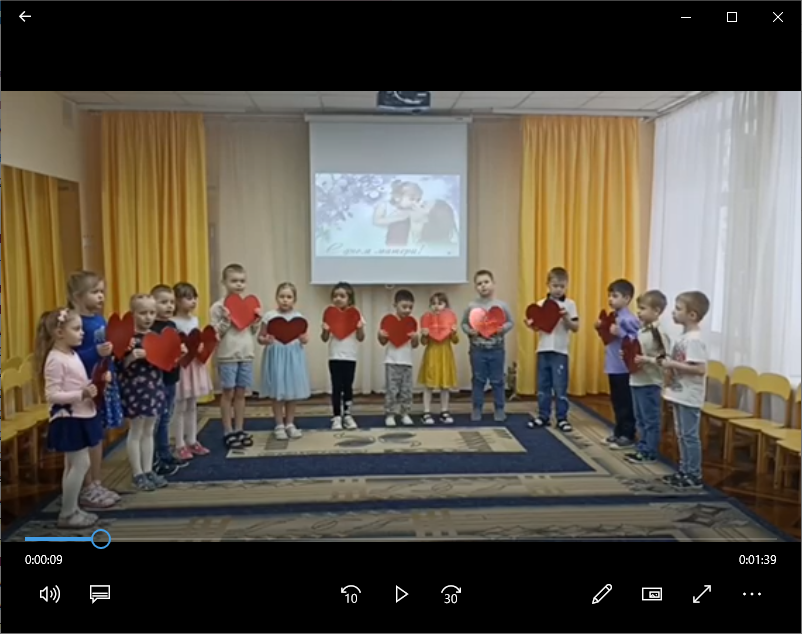 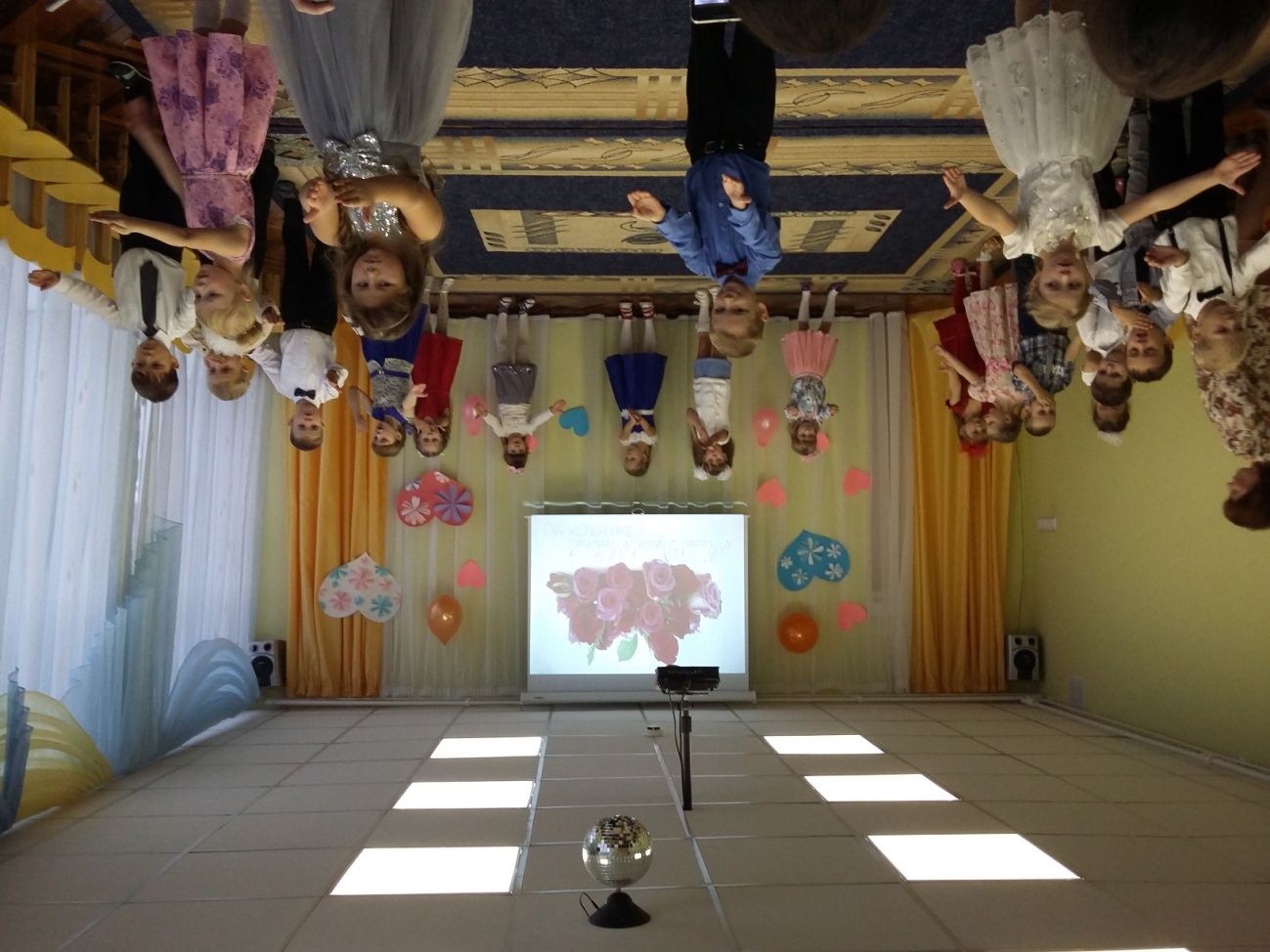 Досуг День Матери»
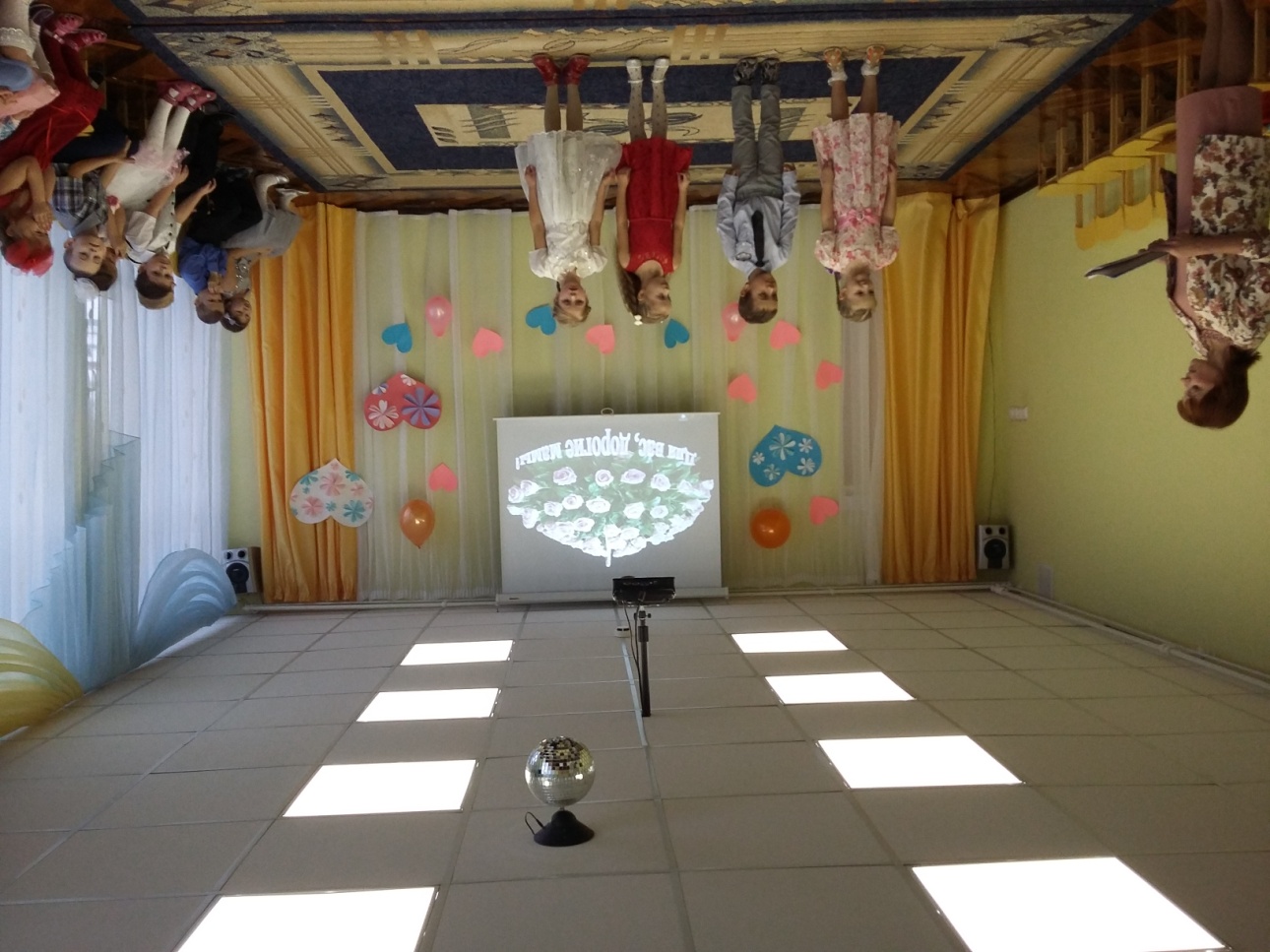 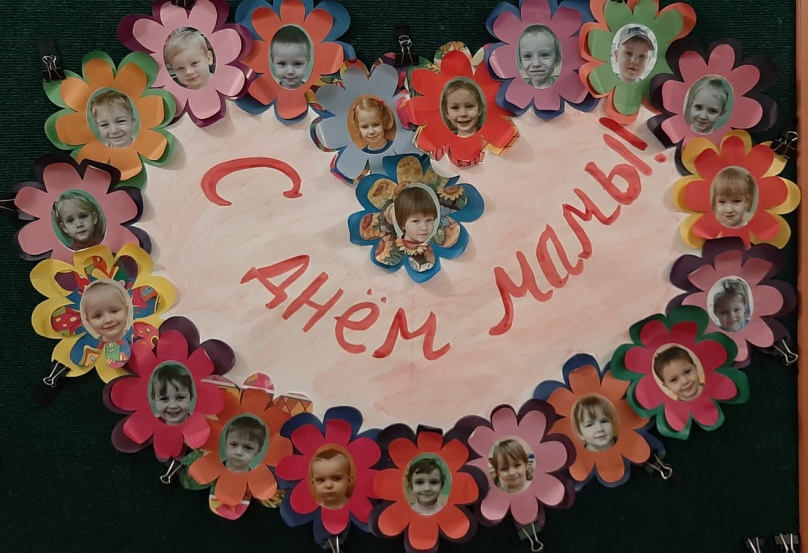 Новогодний утренник
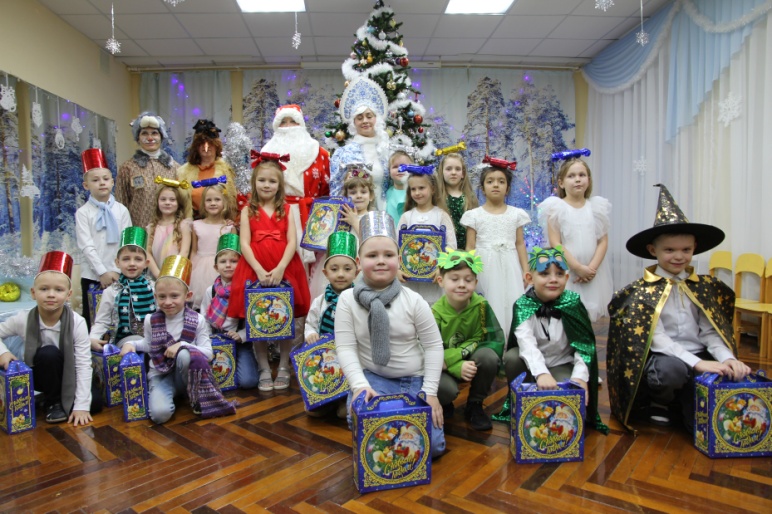 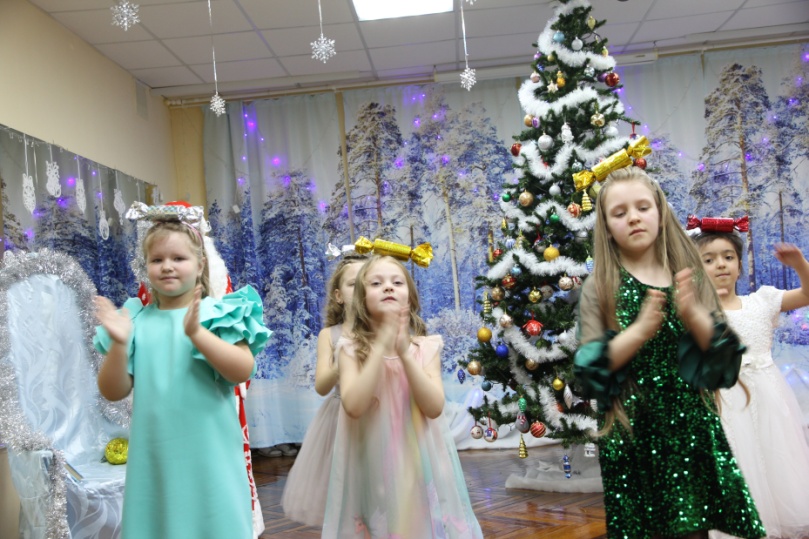 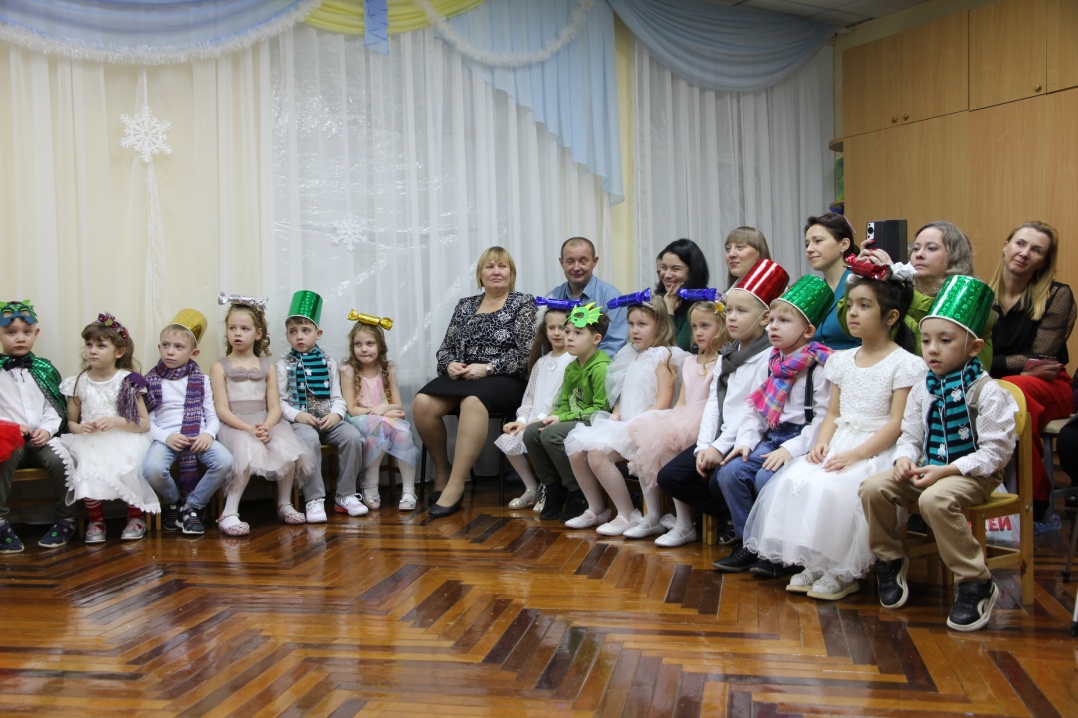 8 Марта
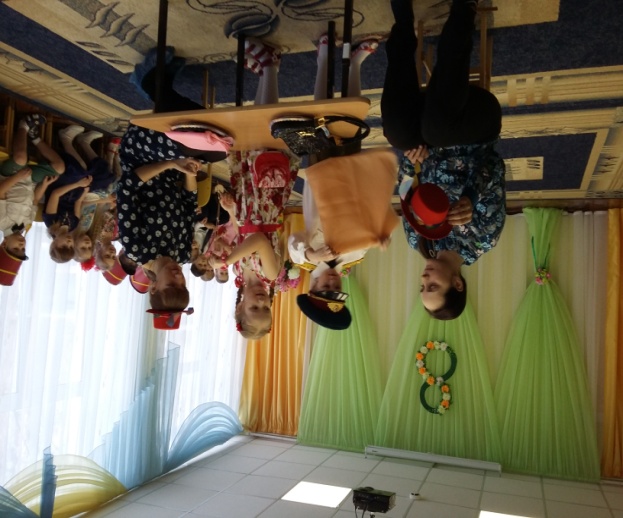 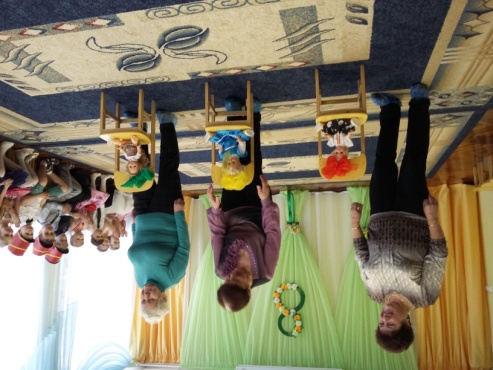 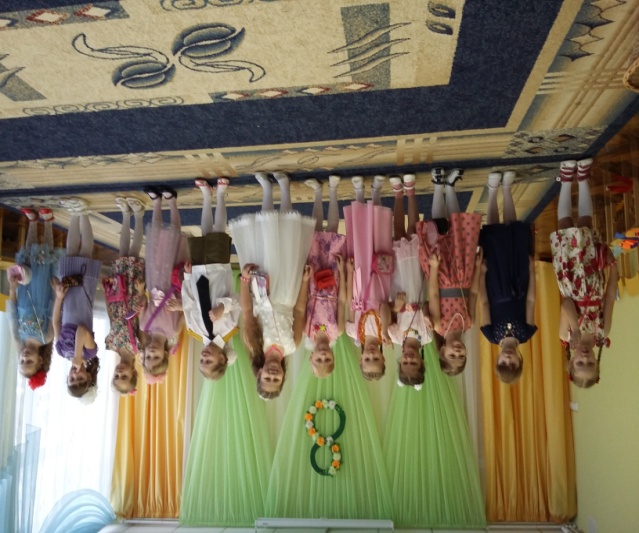 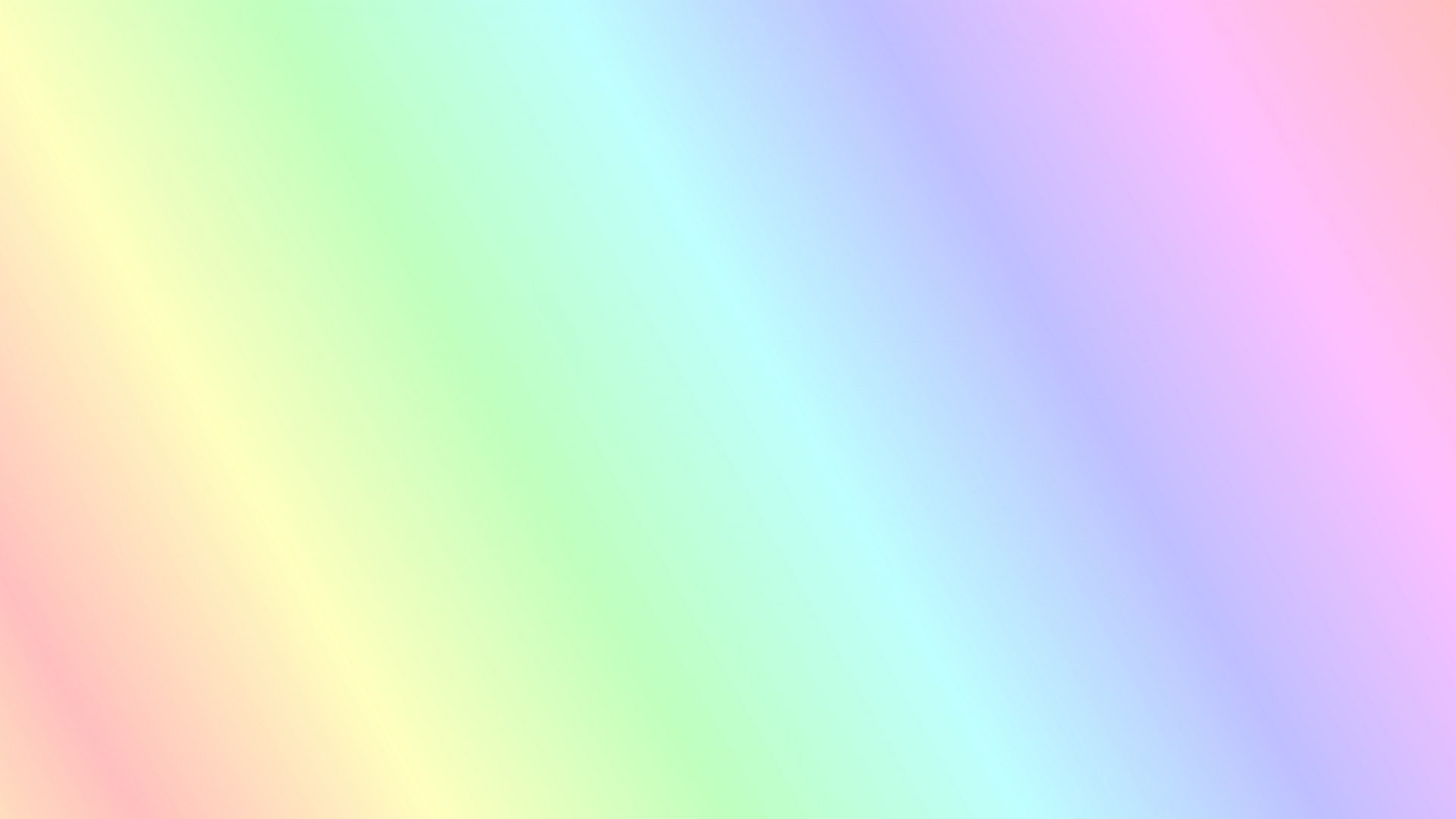 Праздник «День защитника Отечества»
Спортивный праздник «Сильные и ловкие»
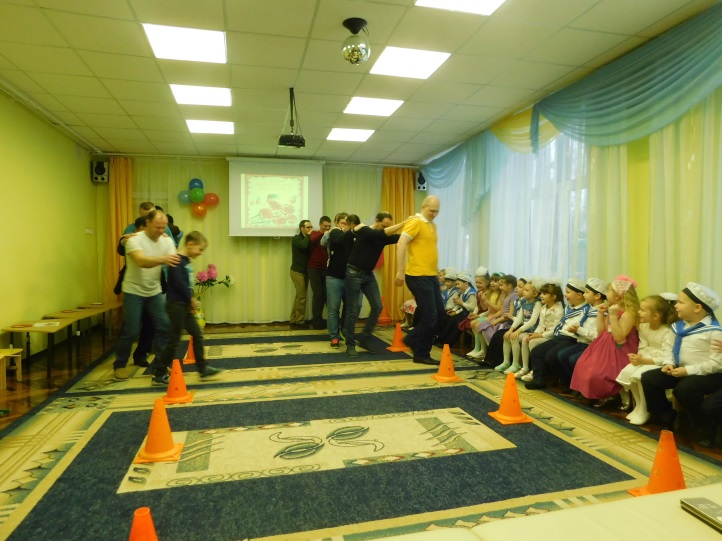 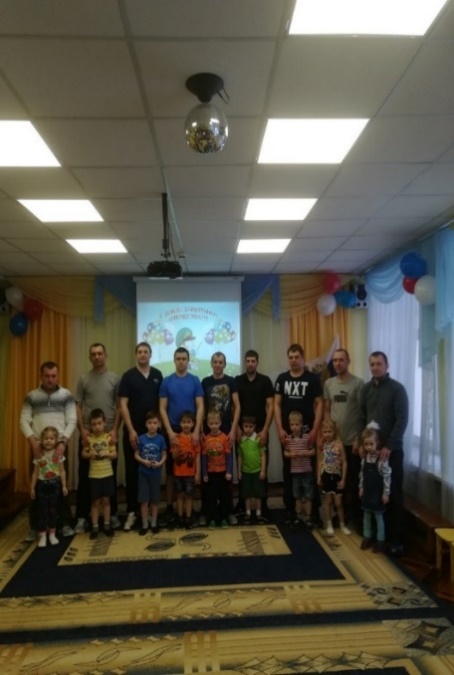 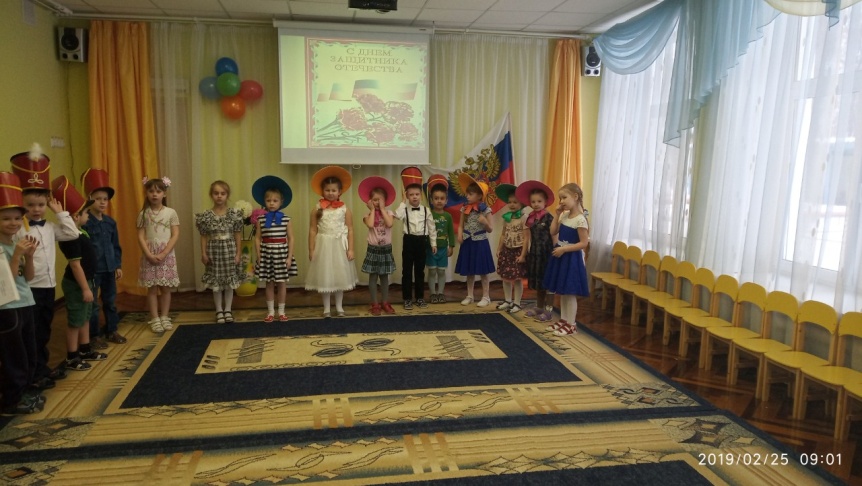 Фотовыставка «Моя мамочка».
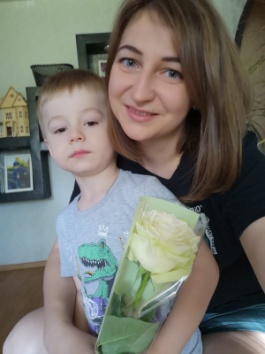 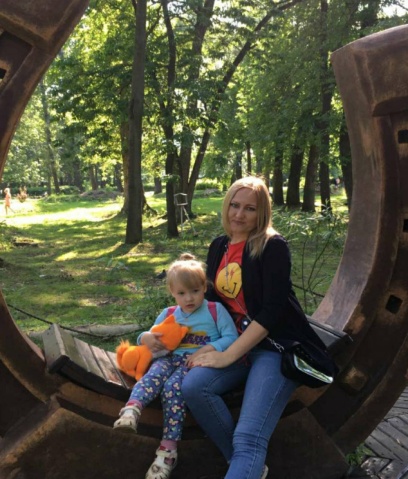 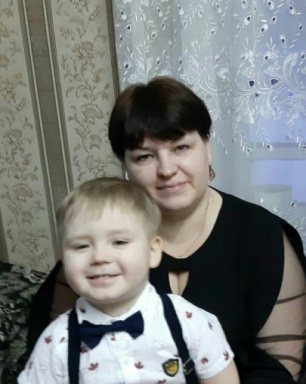 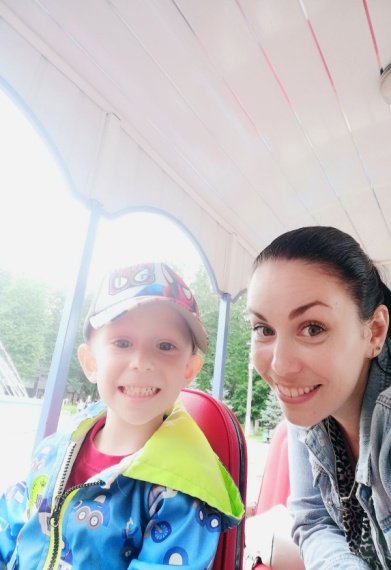 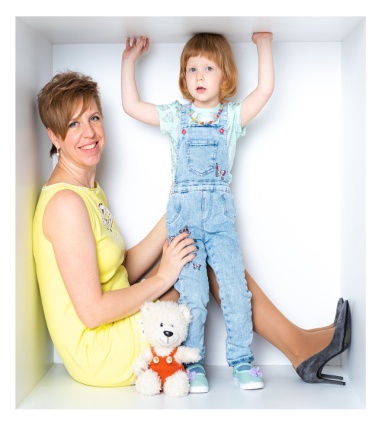 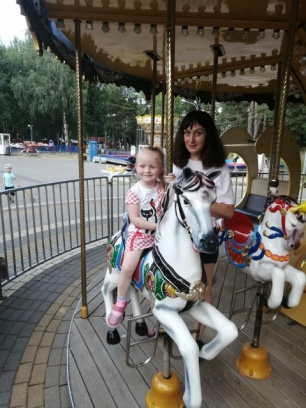 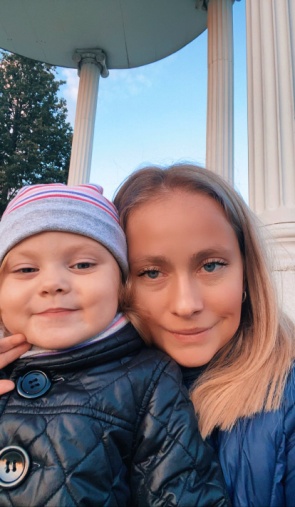 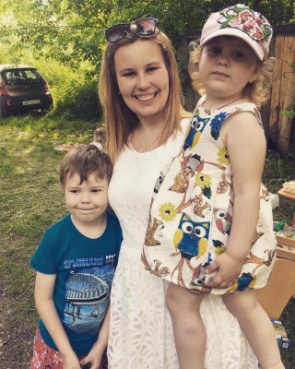 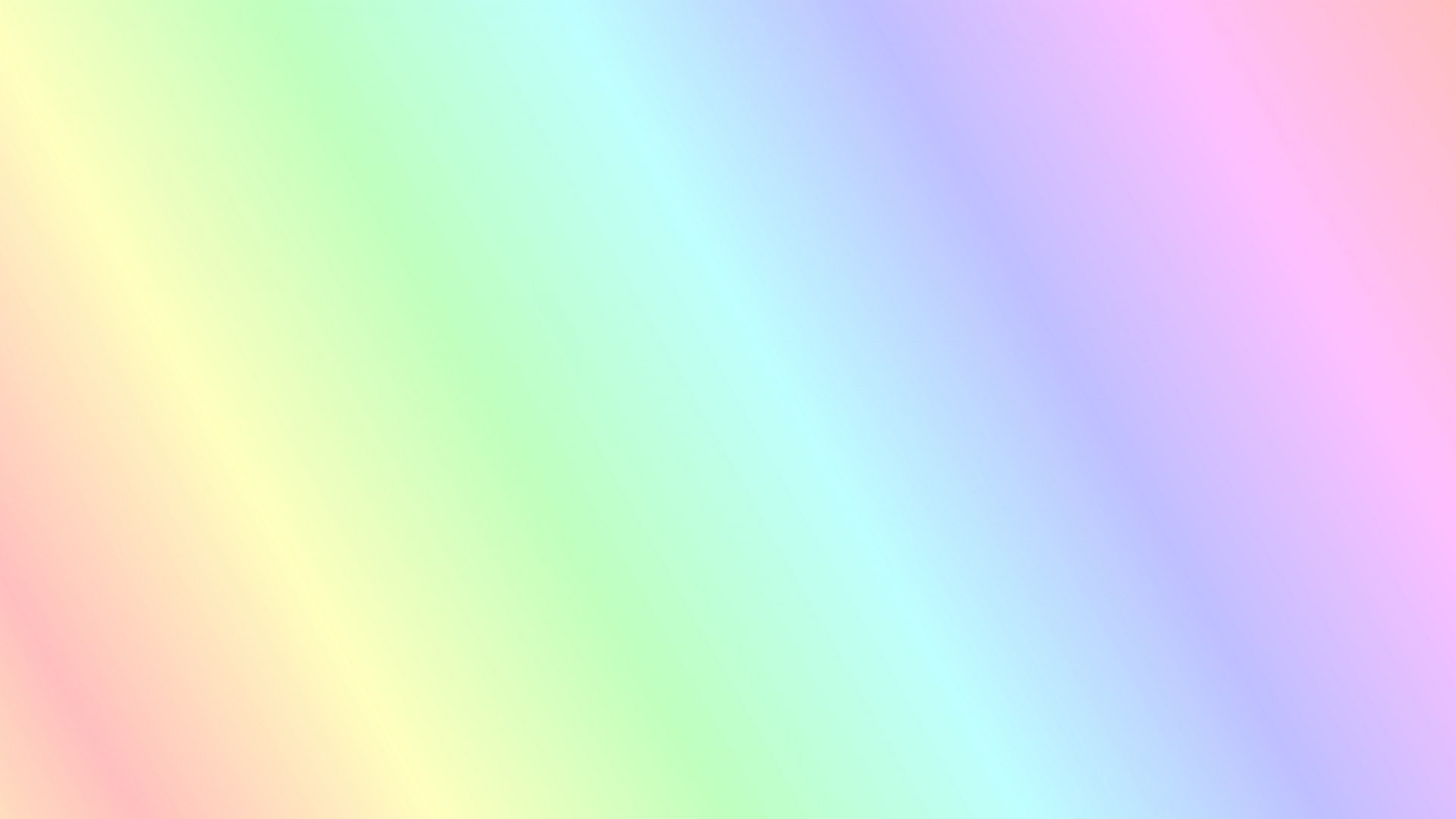 Открытые занятия
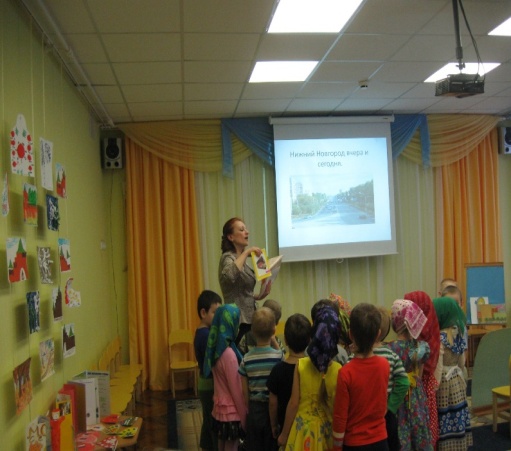 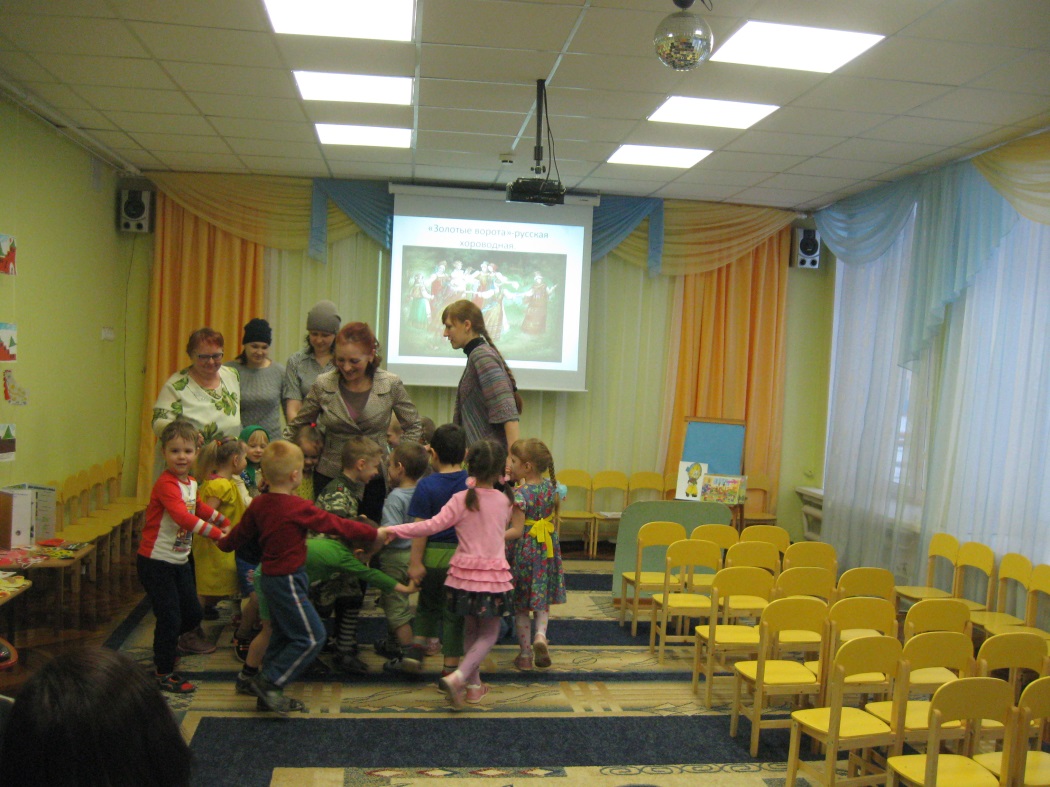 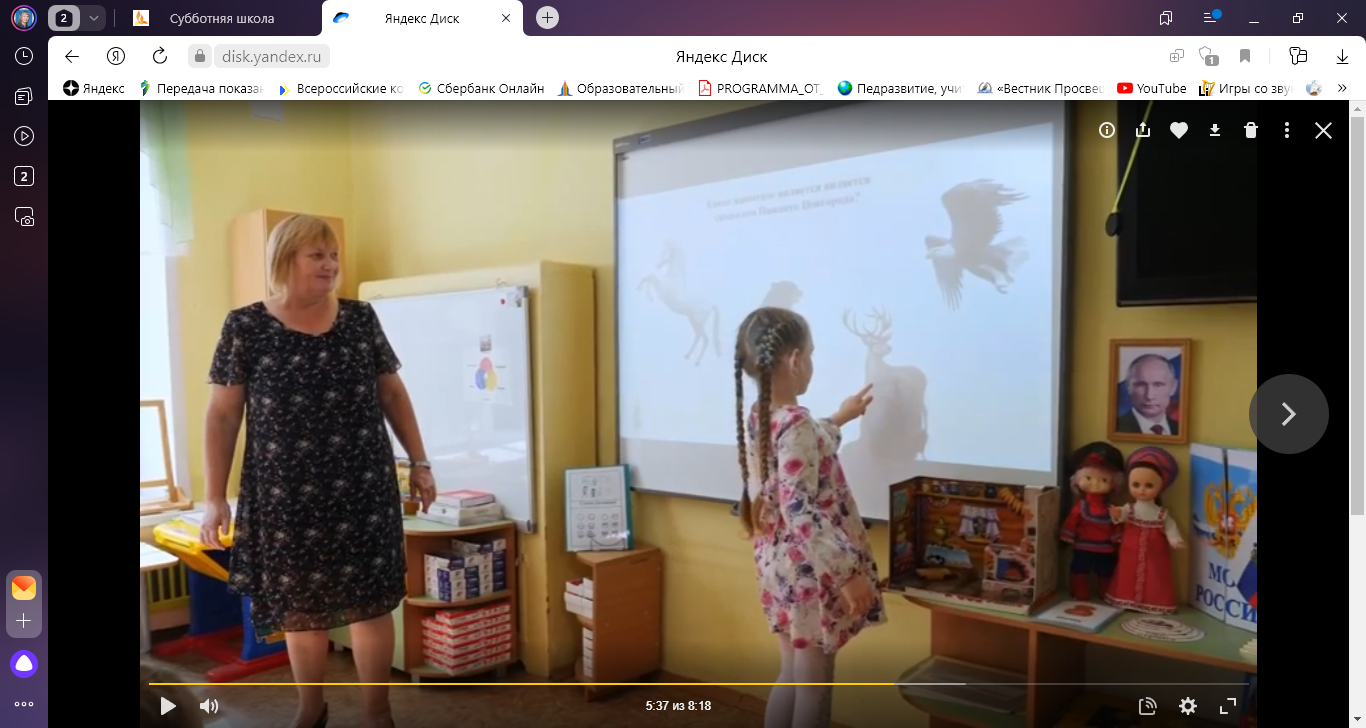 Участие в акциях.
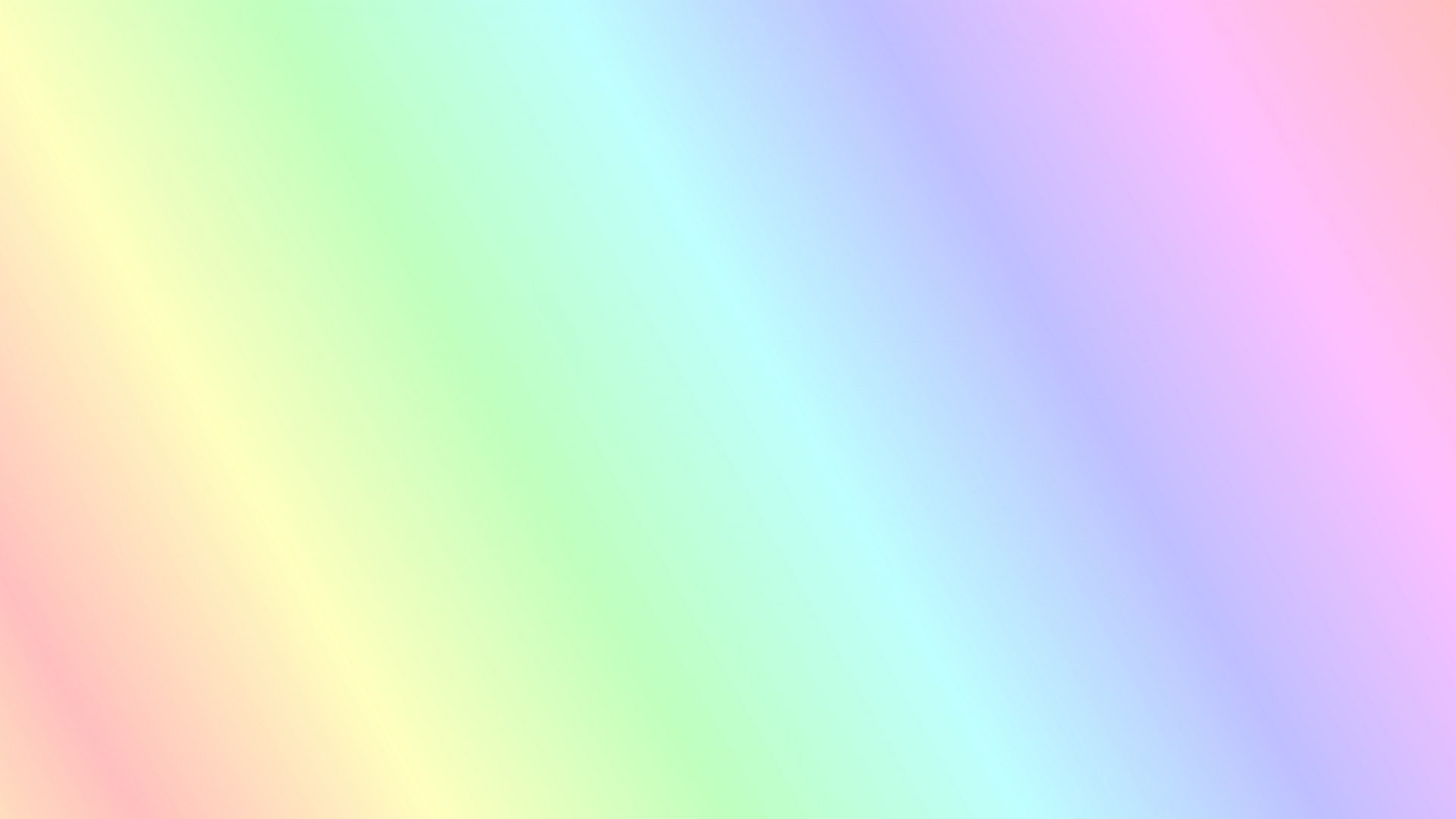 Окна  России
Окна  Победы
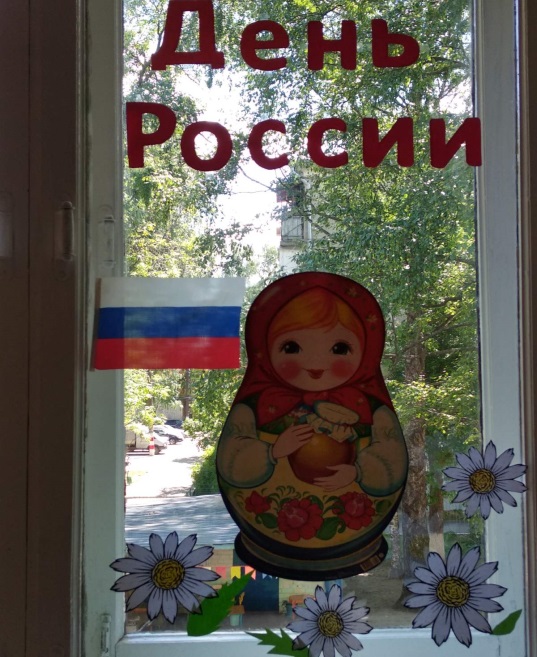 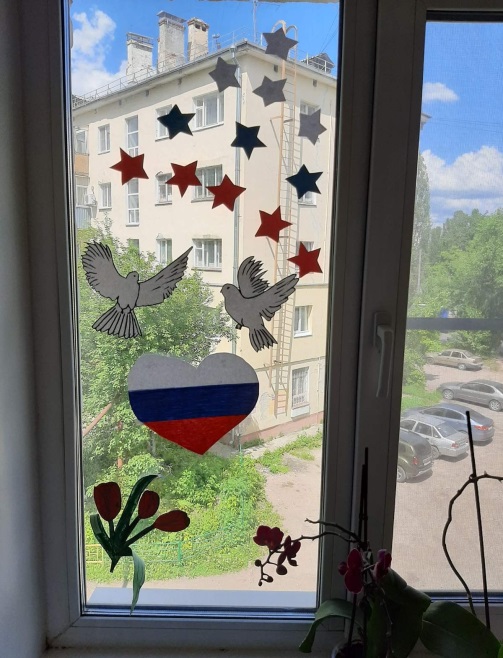 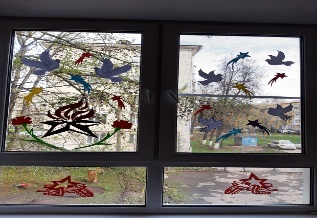 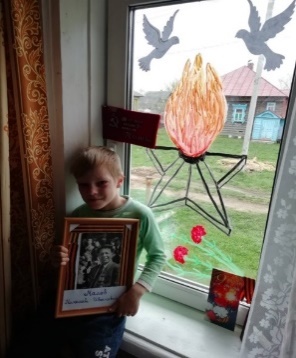 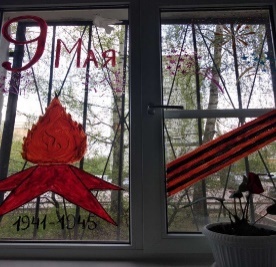 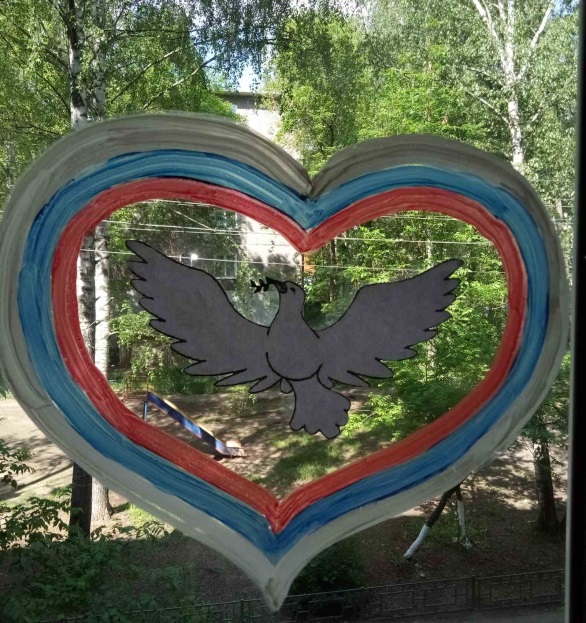 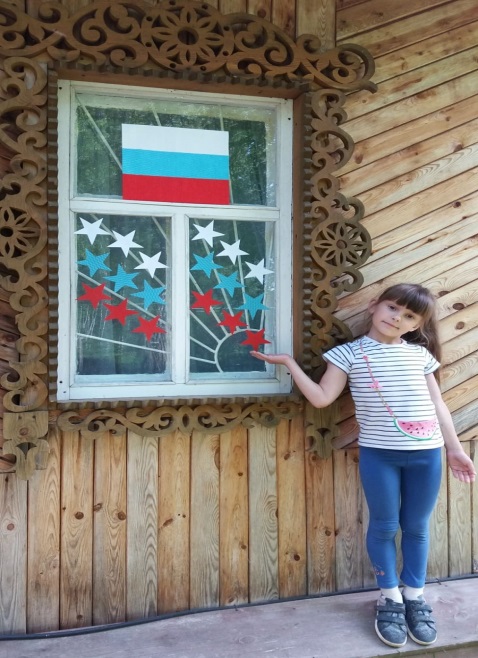 Создание стены и книги памяти.
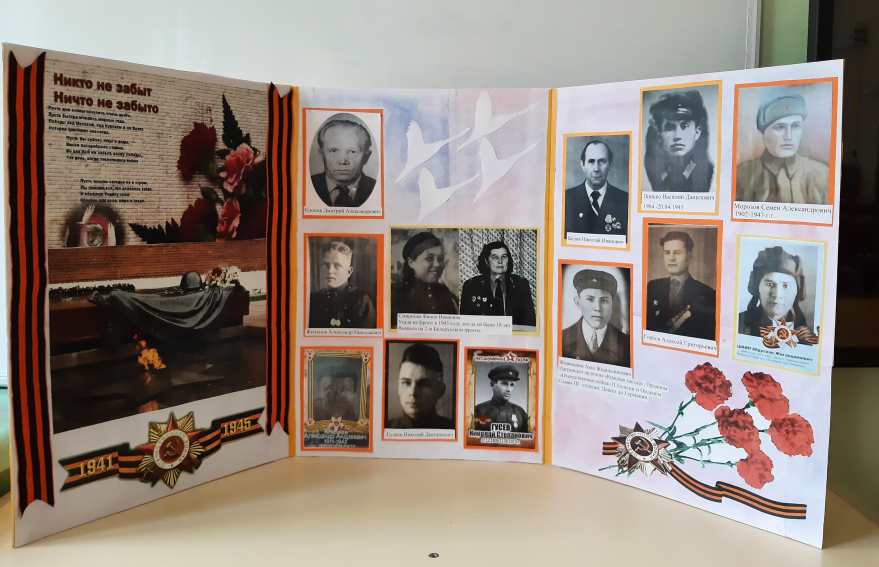 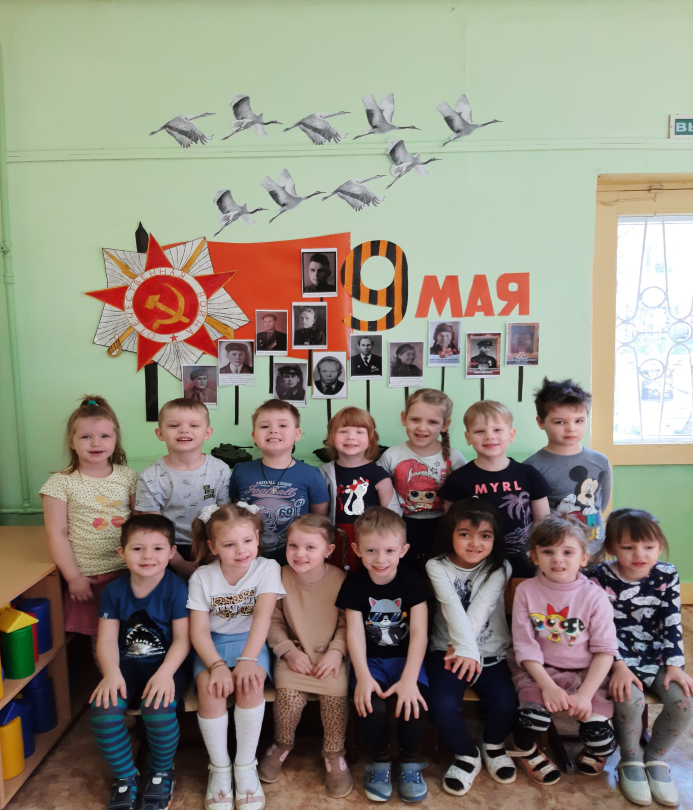 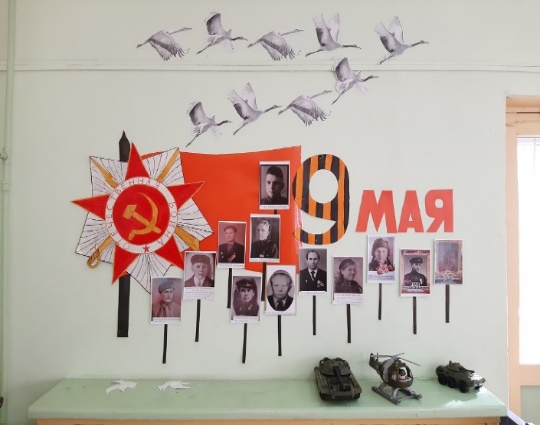 Маршруты выходного дня (экскурсии по родному городу с родителями)
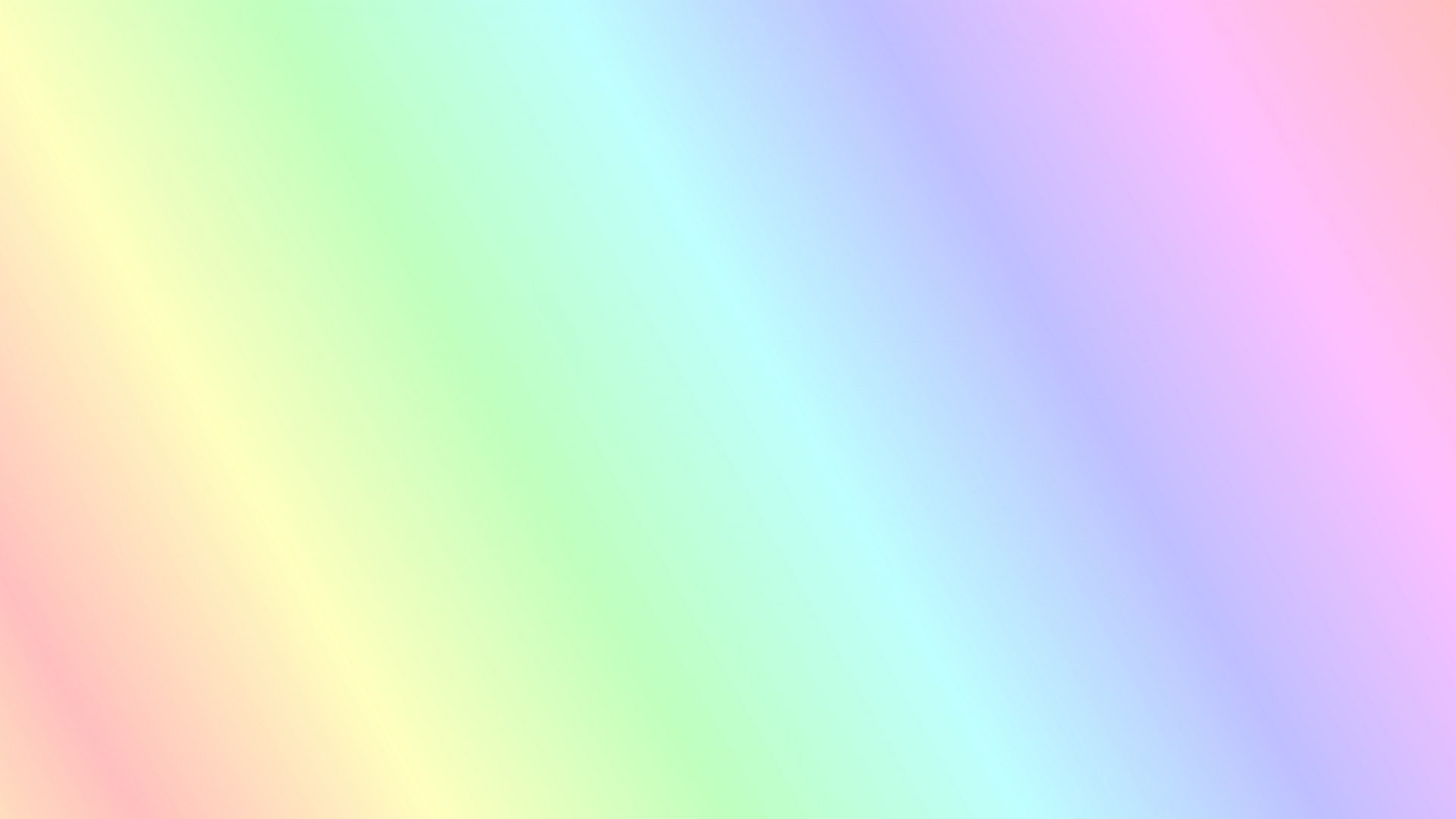 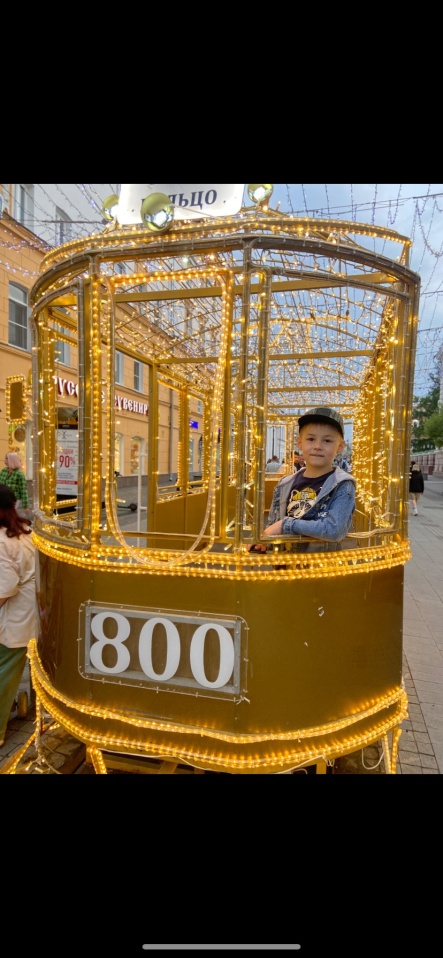 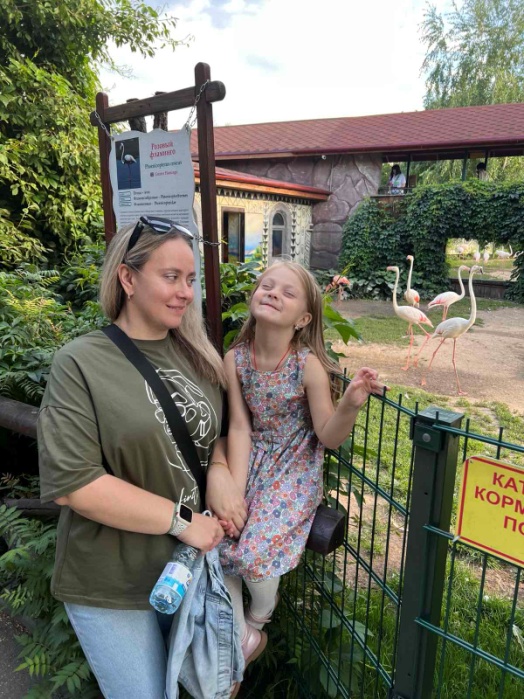 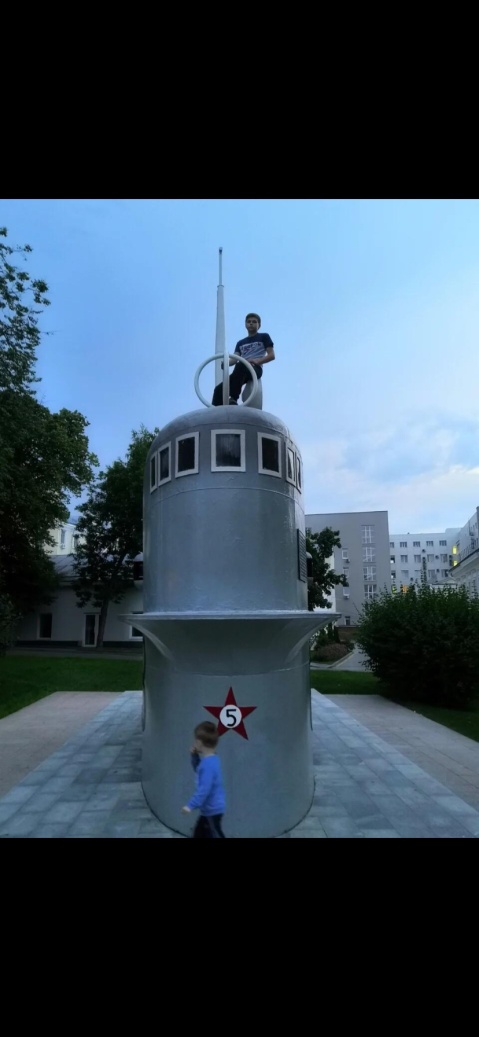 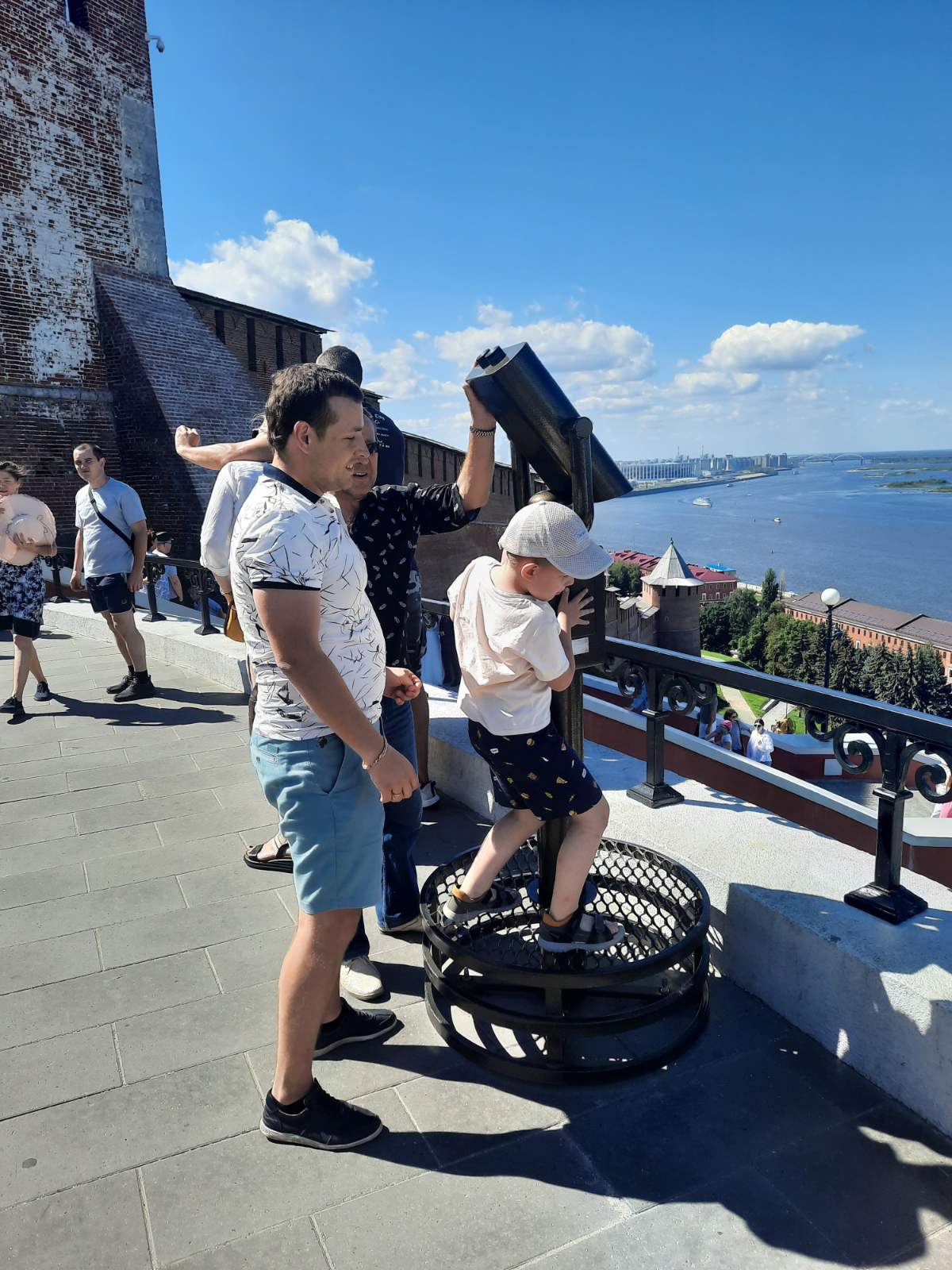 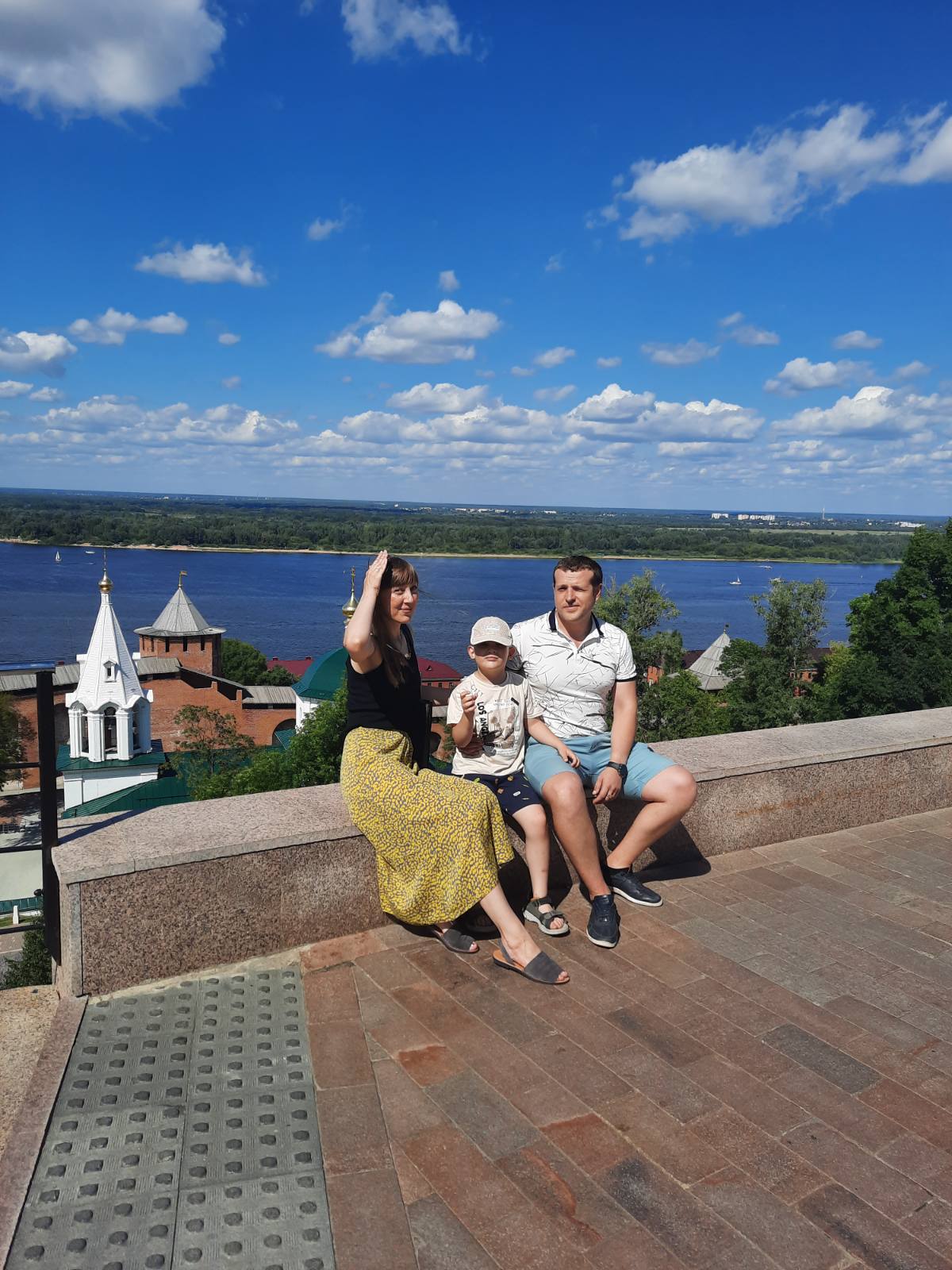 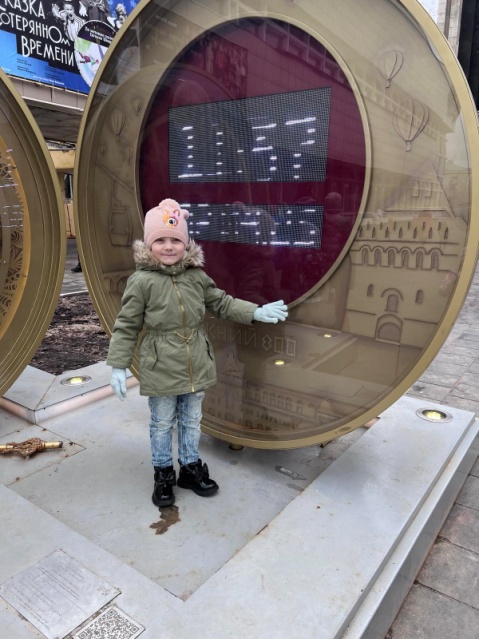 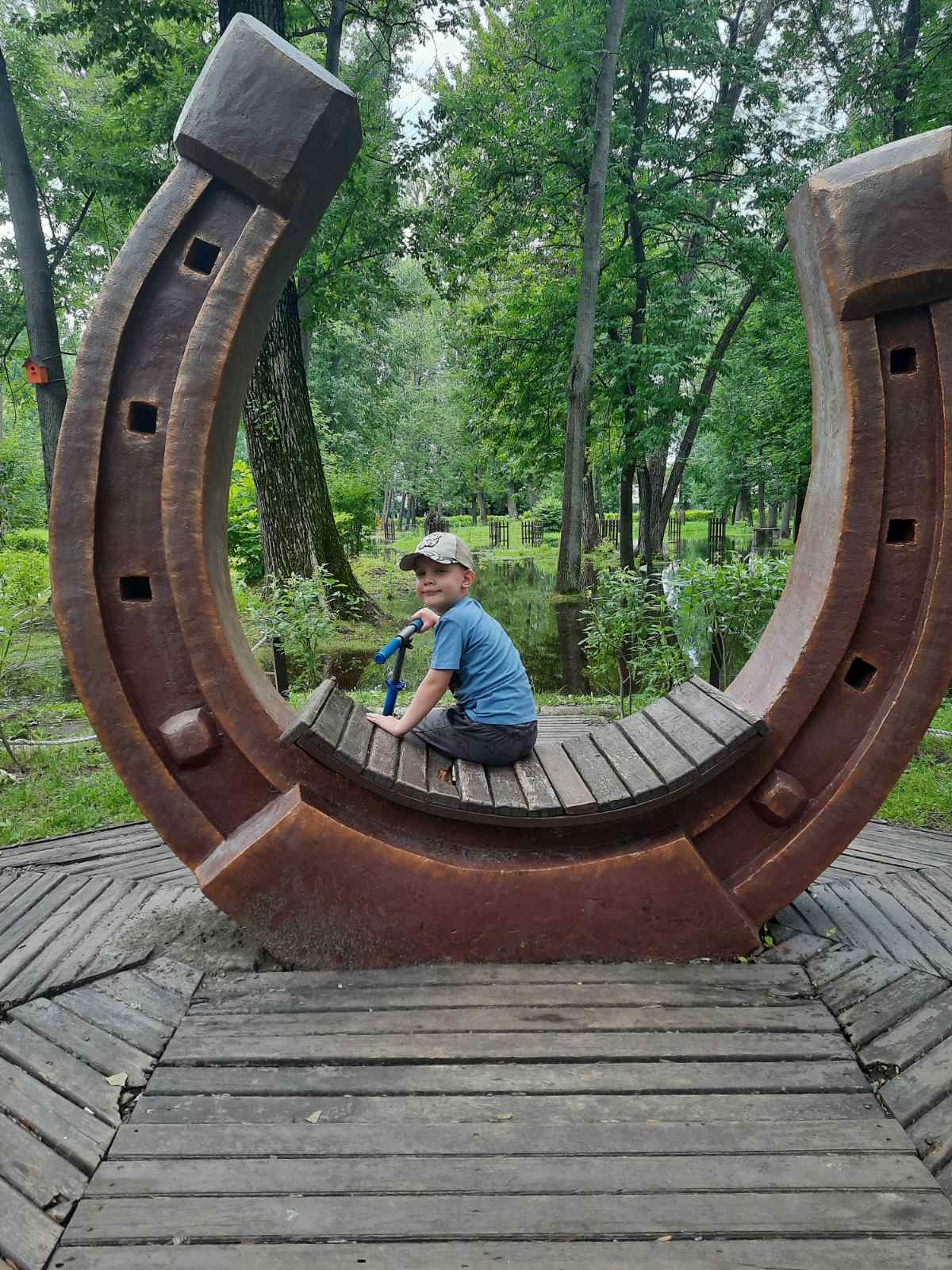 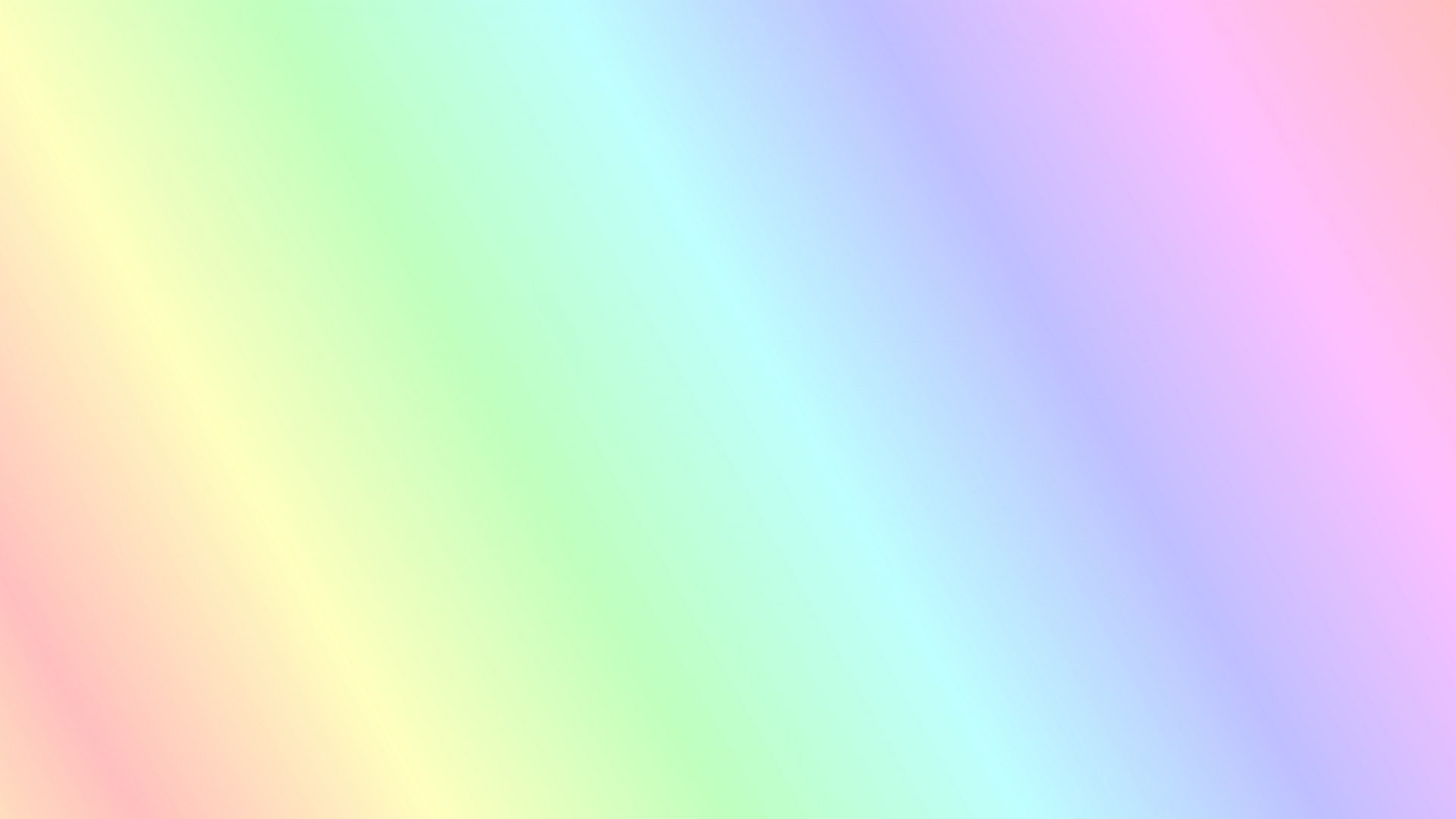 Волонтерское движение
«Письмо солдату на СВО»
«Сделаем участок лучше»Сделаем кормушку для птиц.
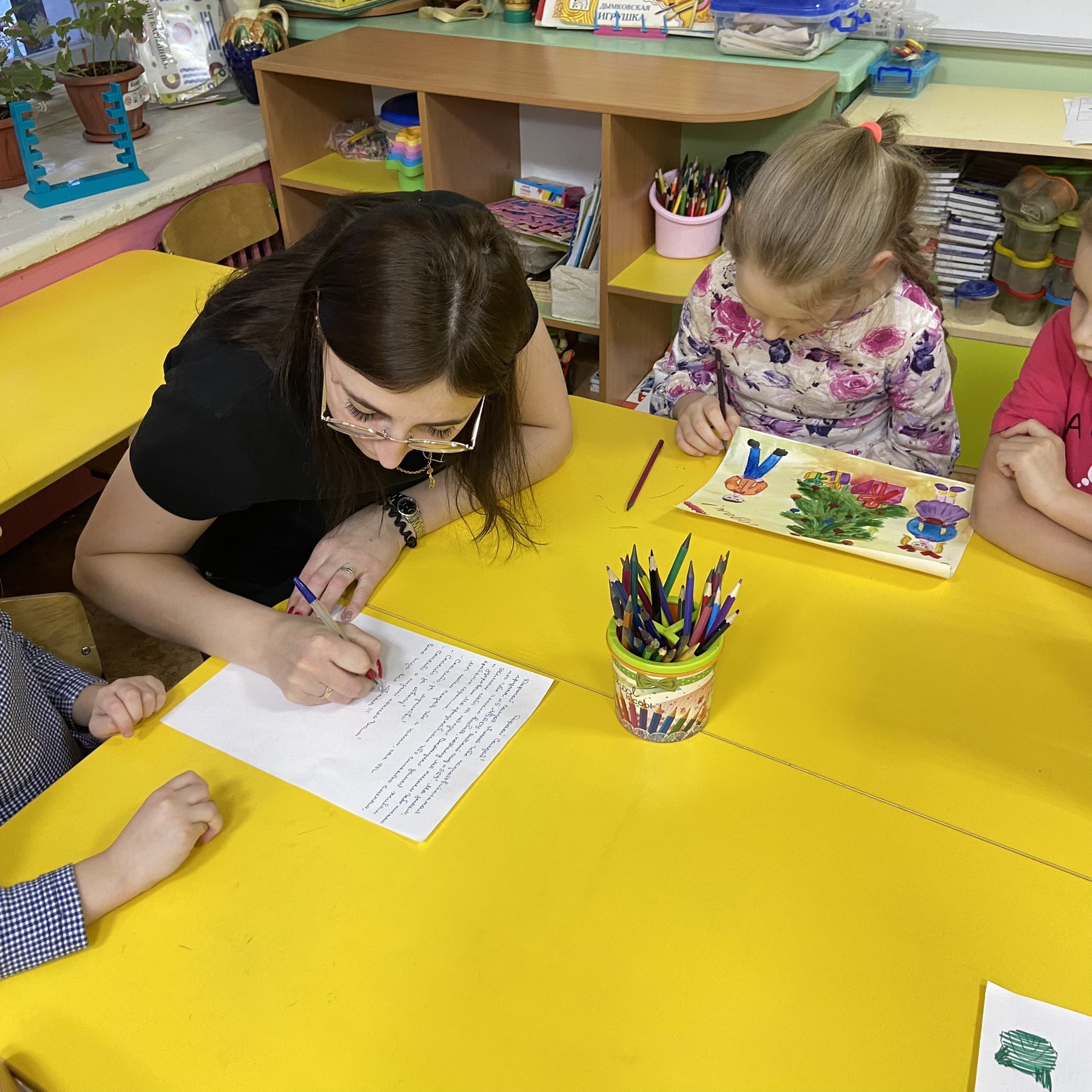 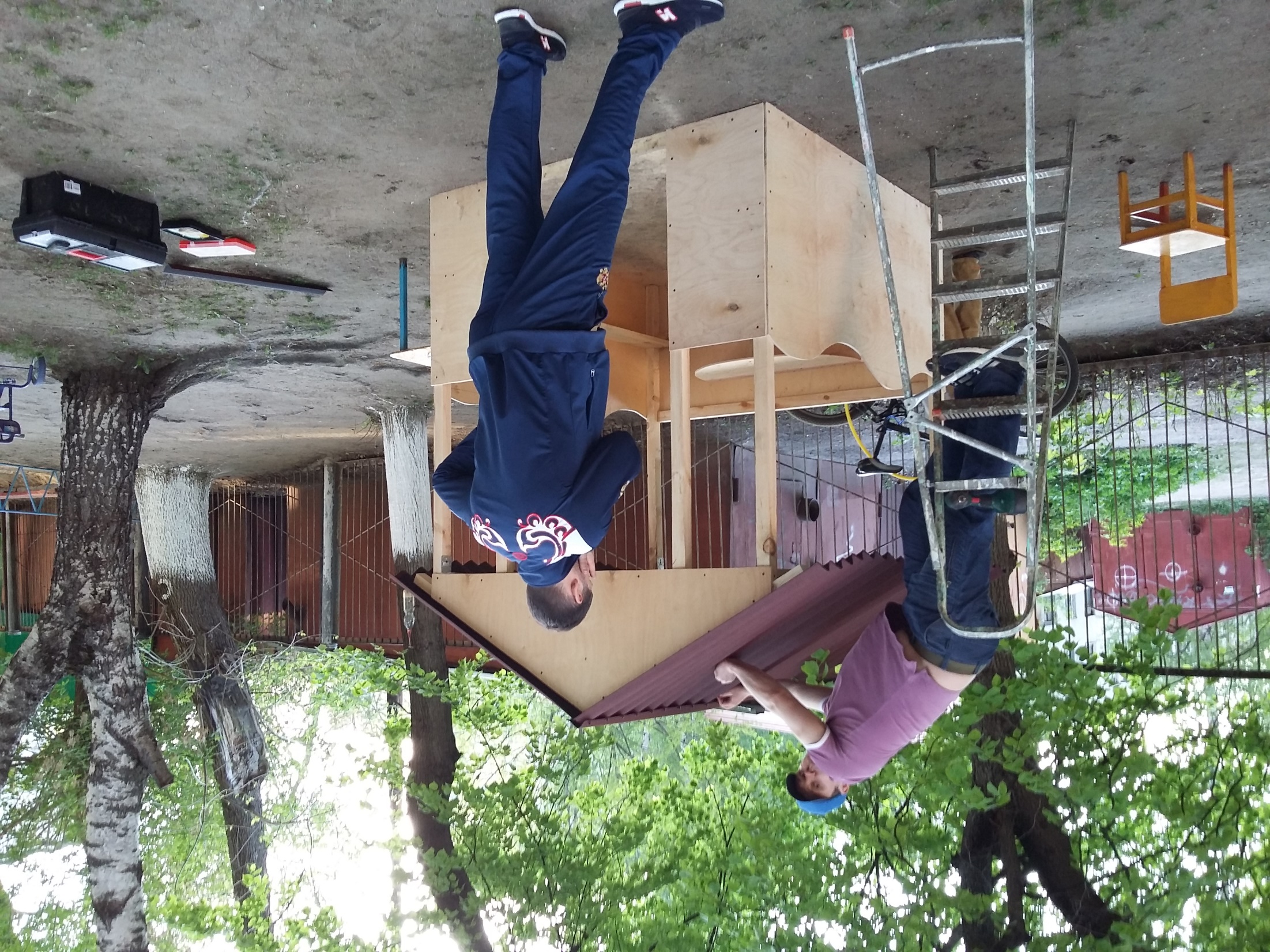 Мои достижения
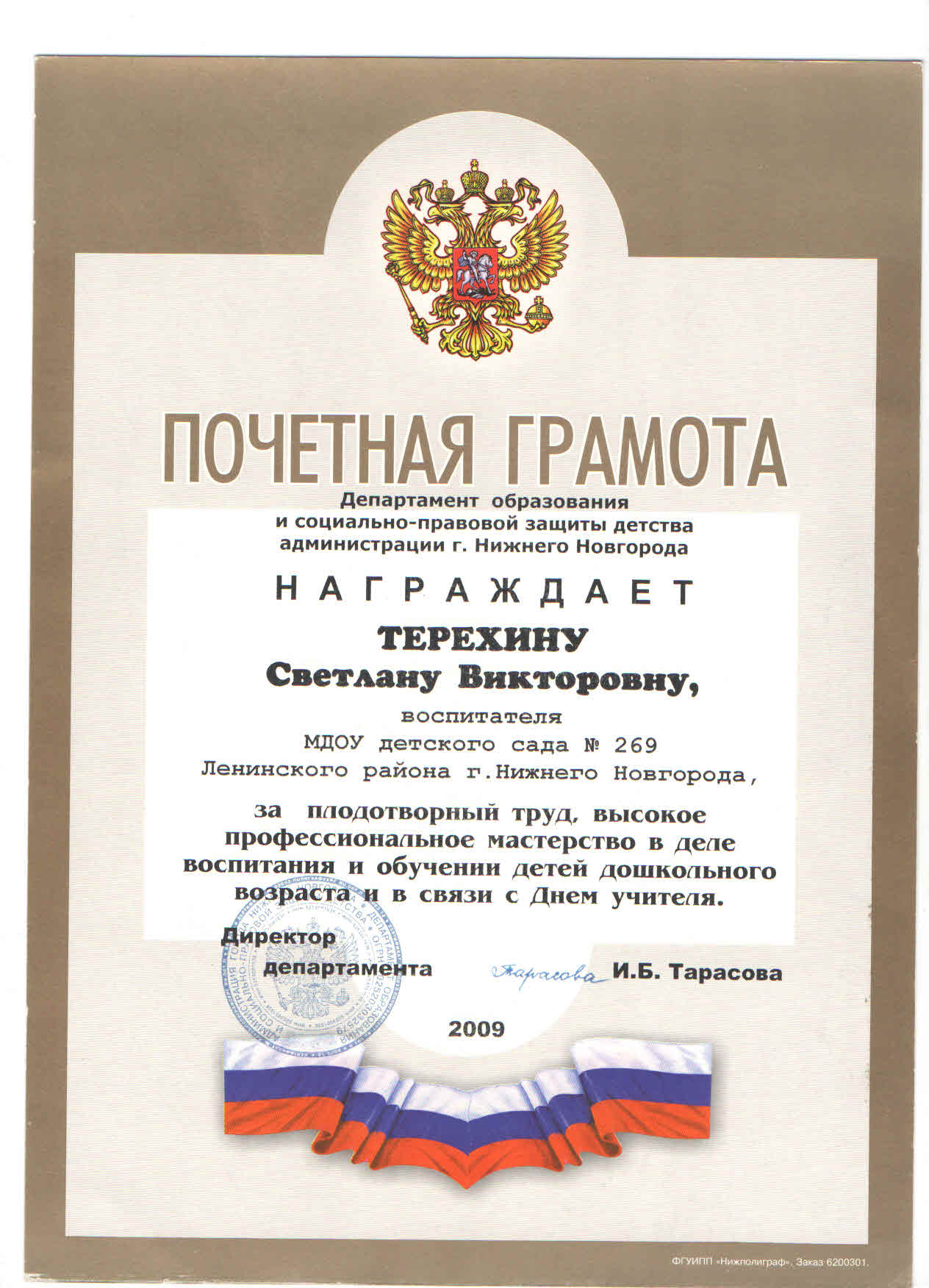 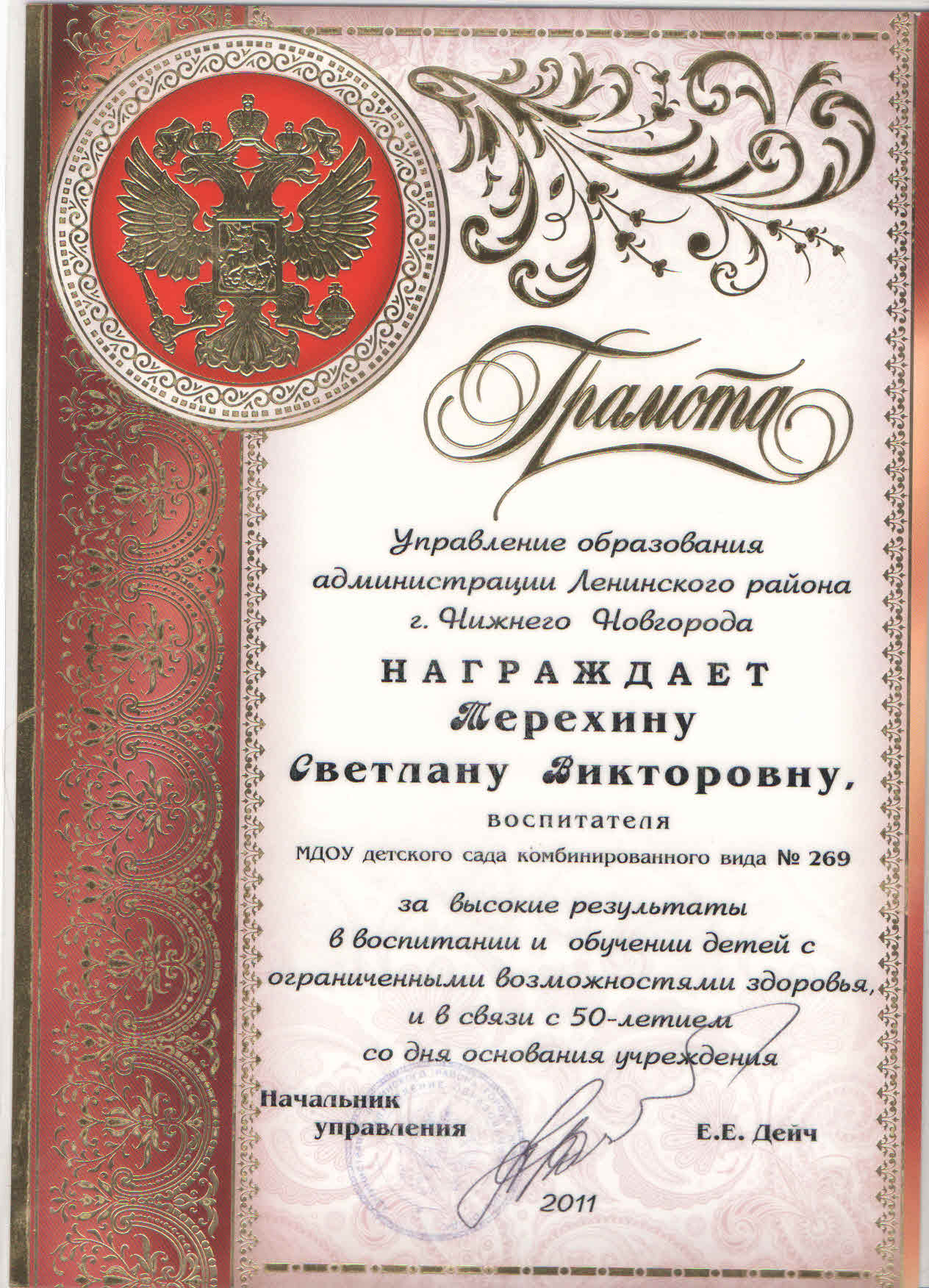 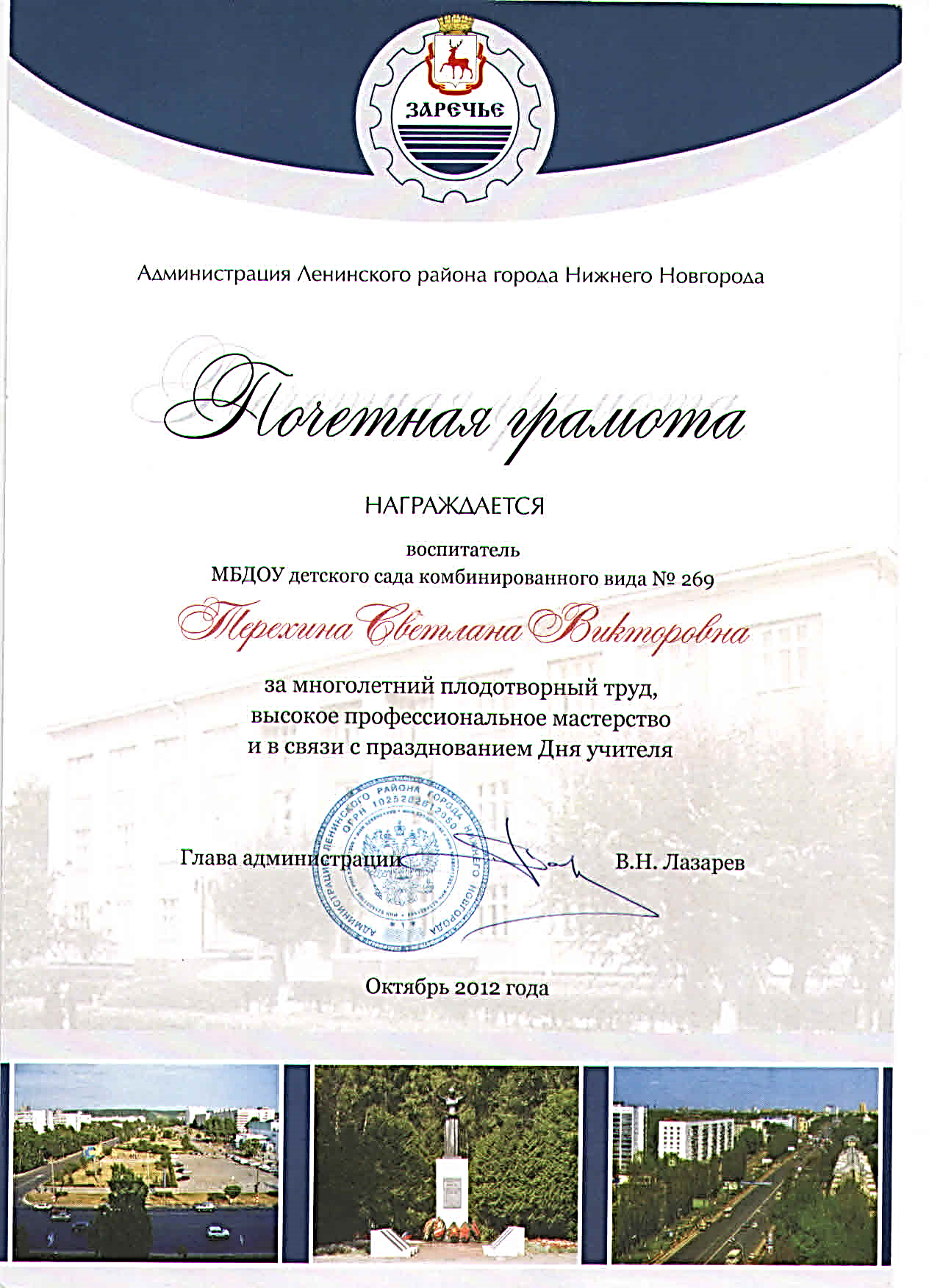 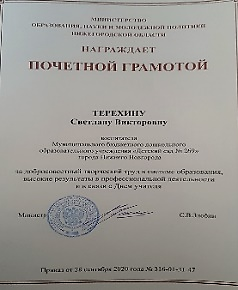 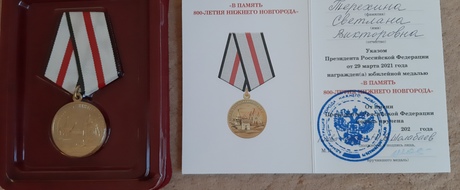 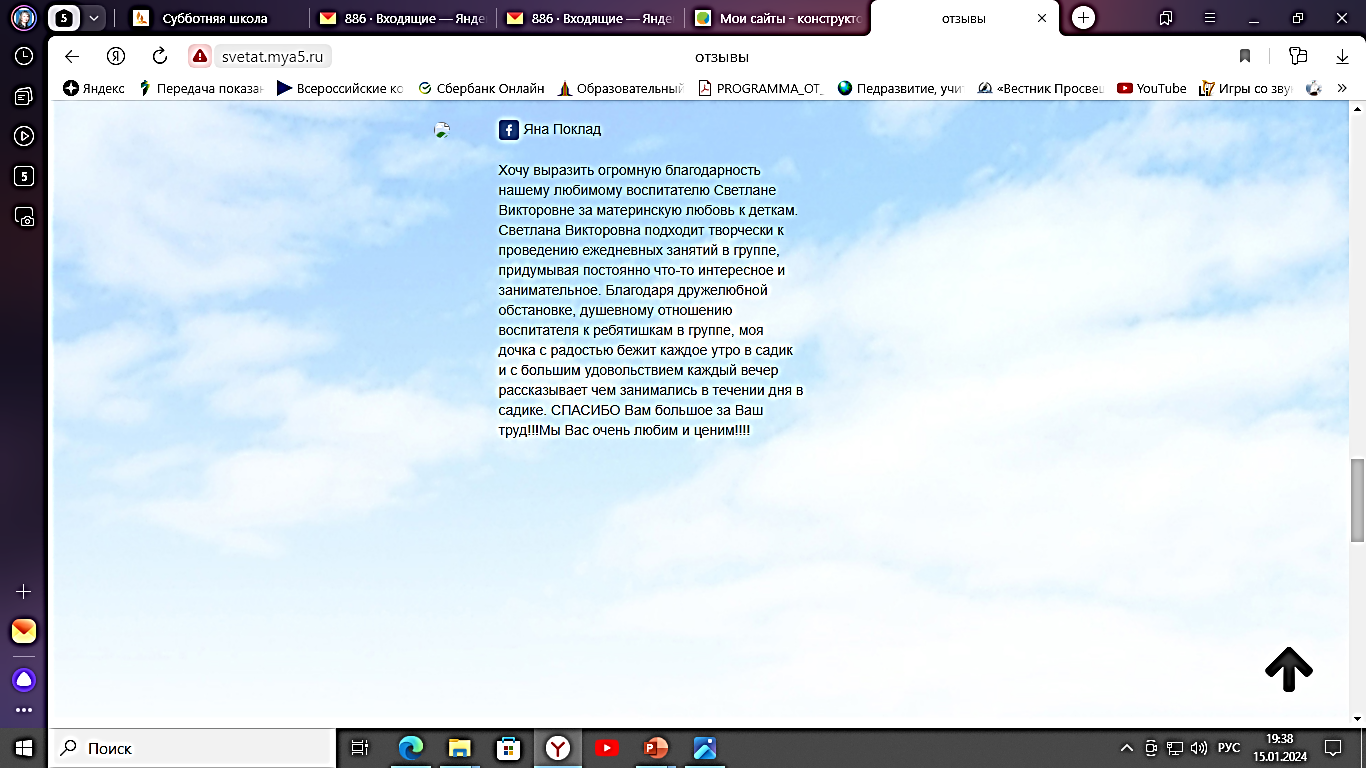 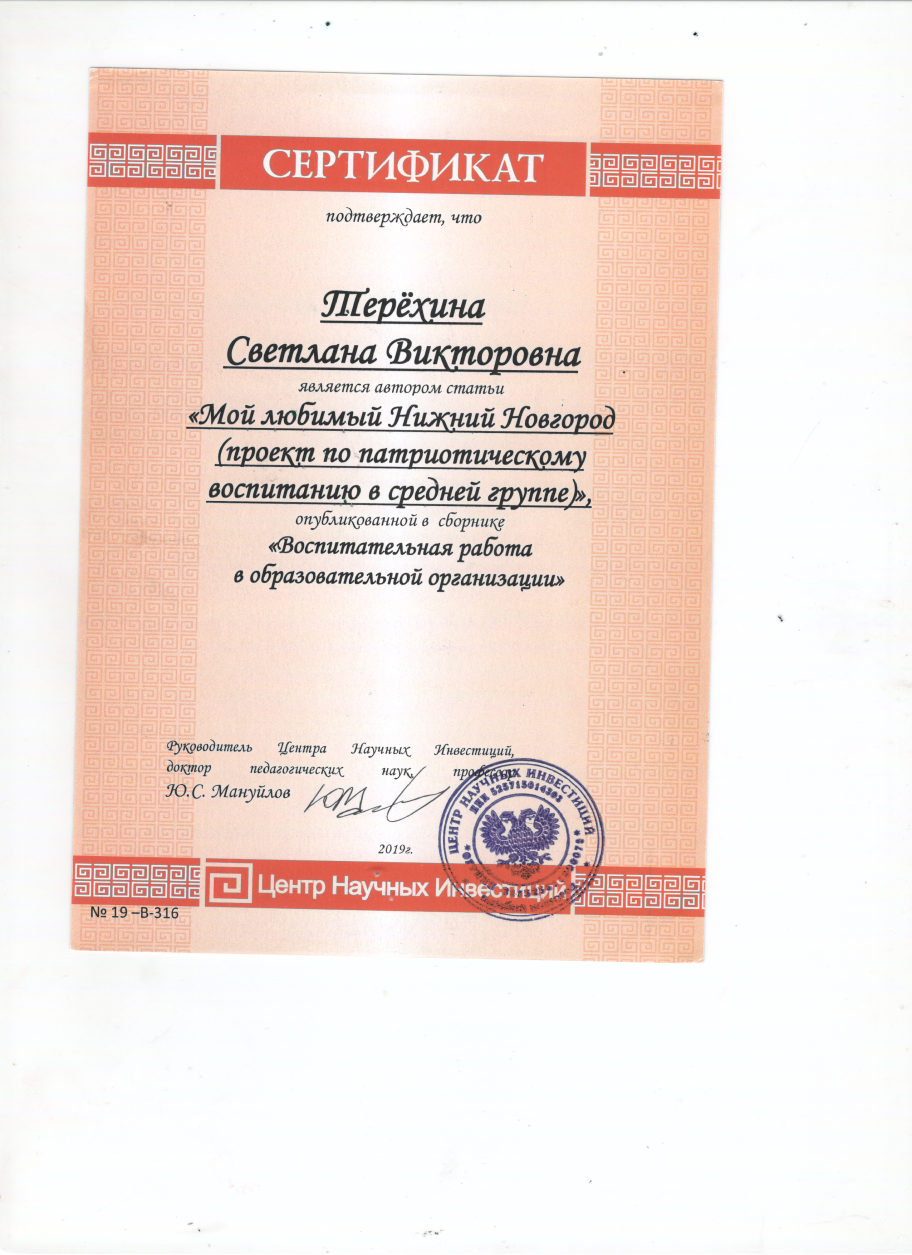 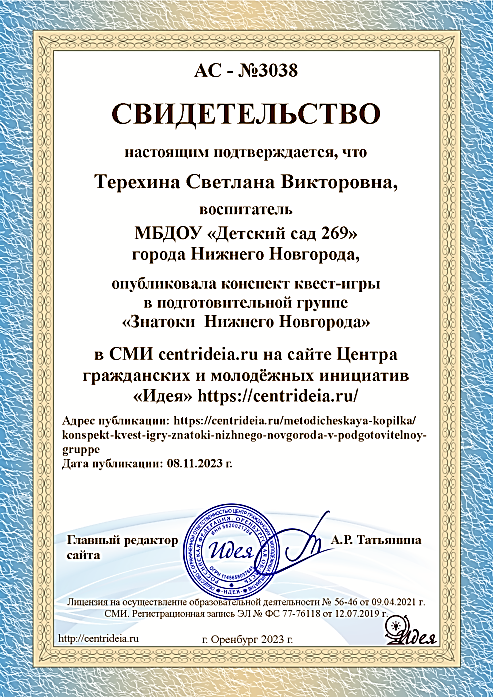 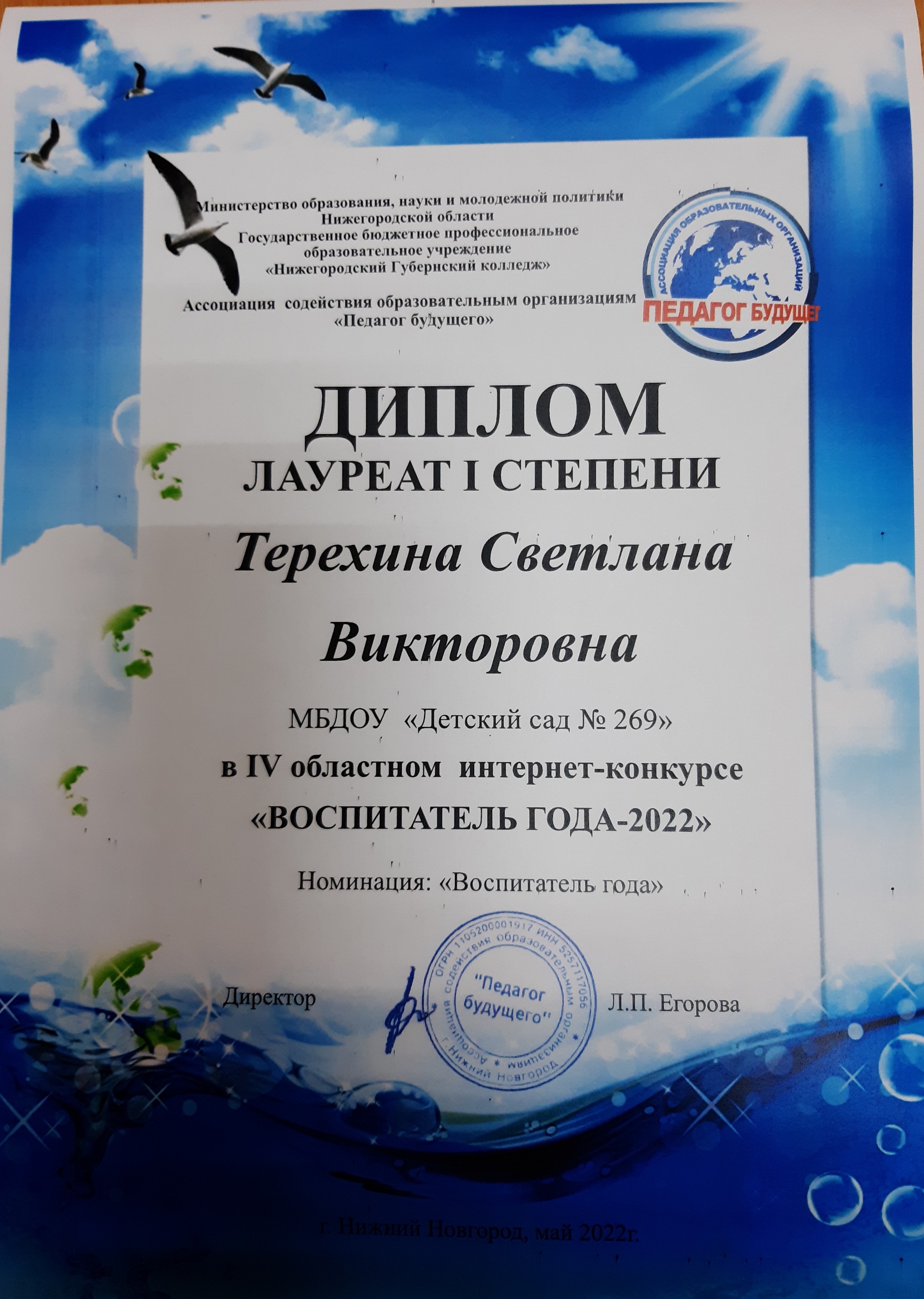 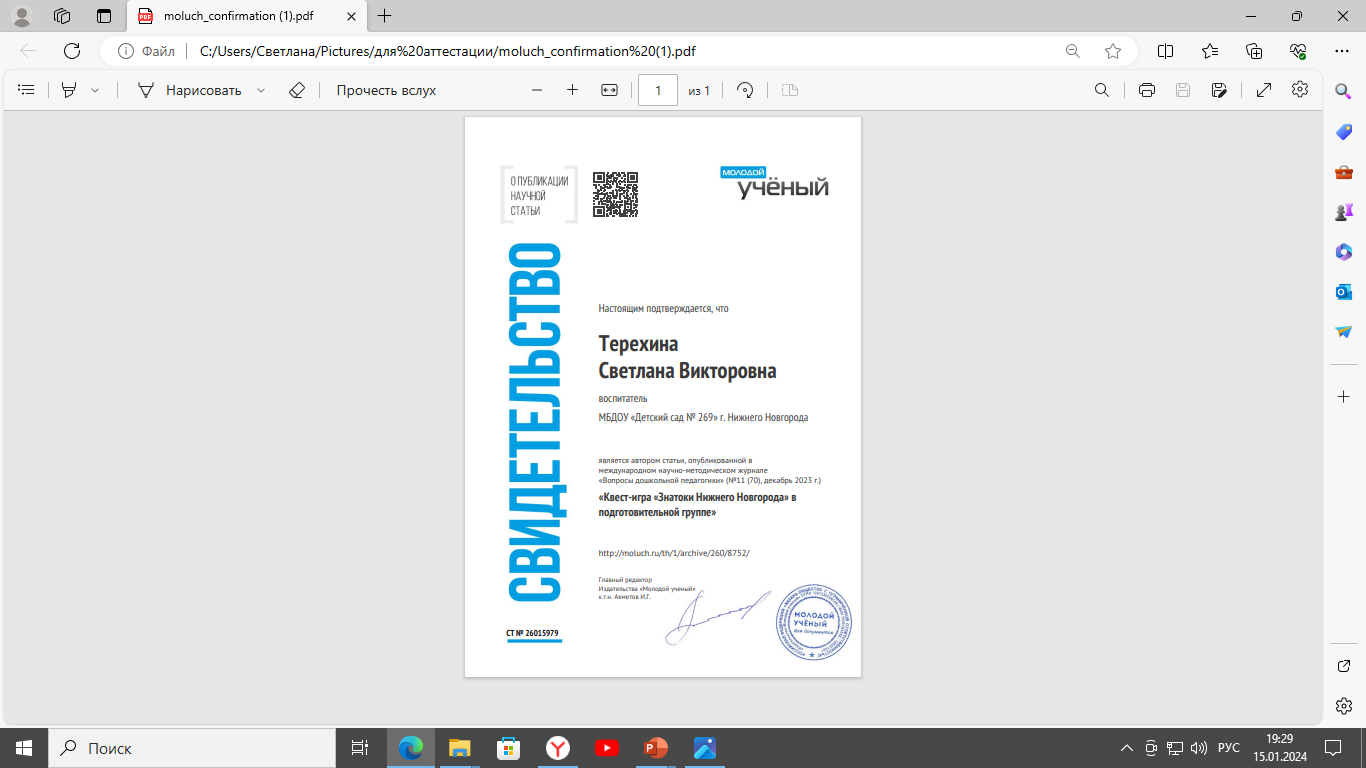 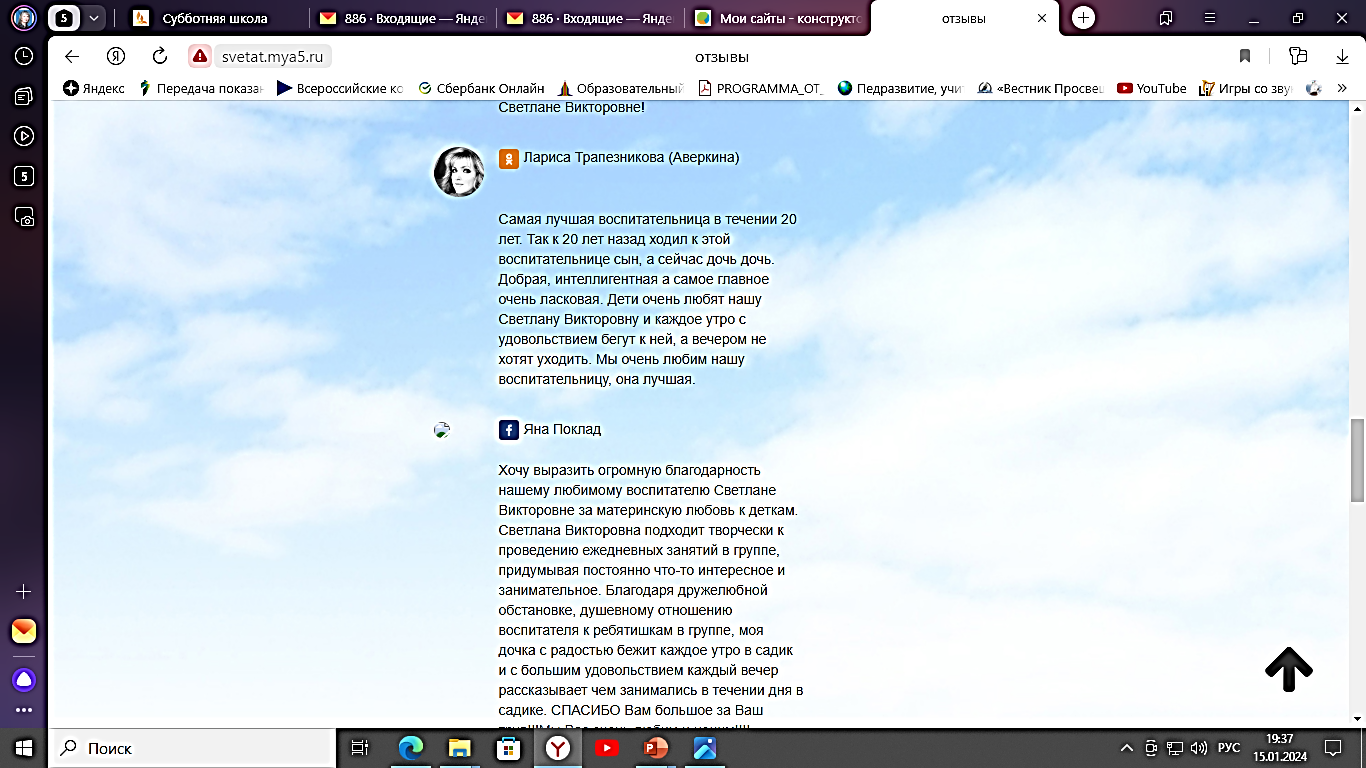 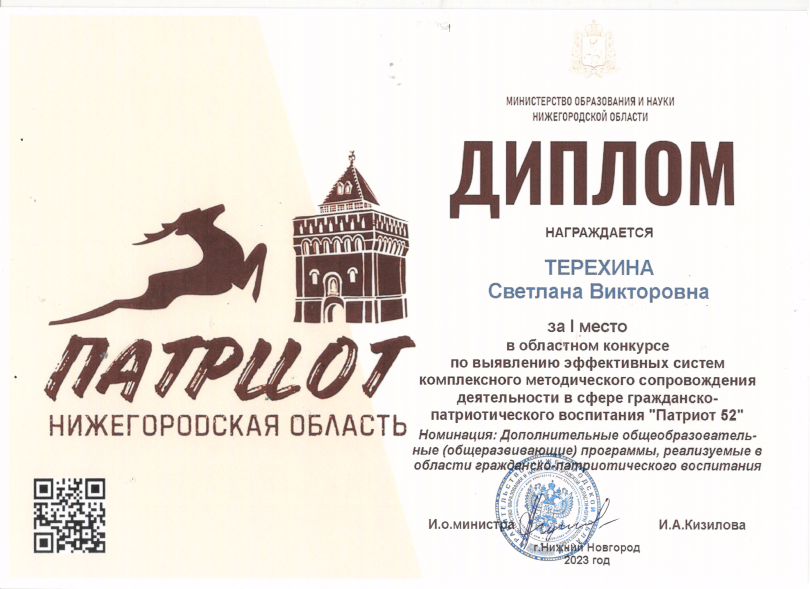 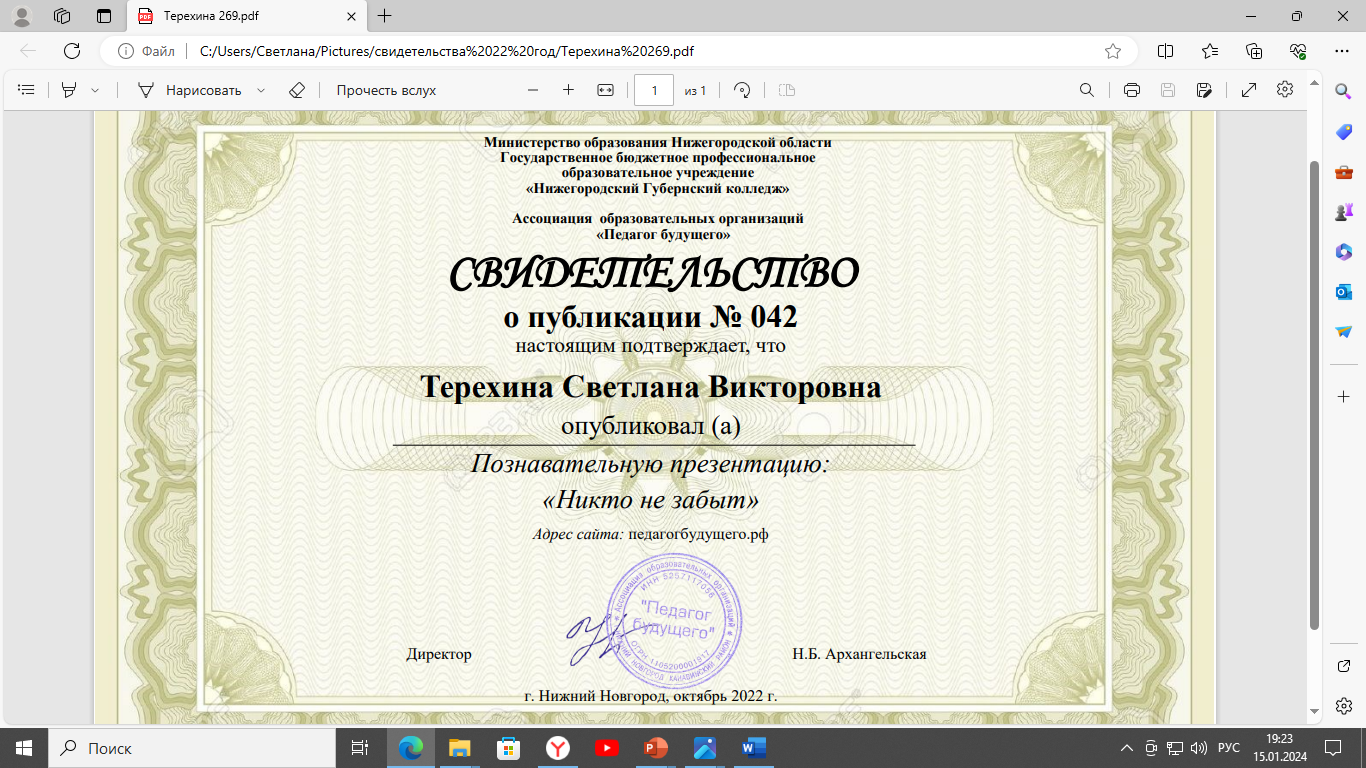